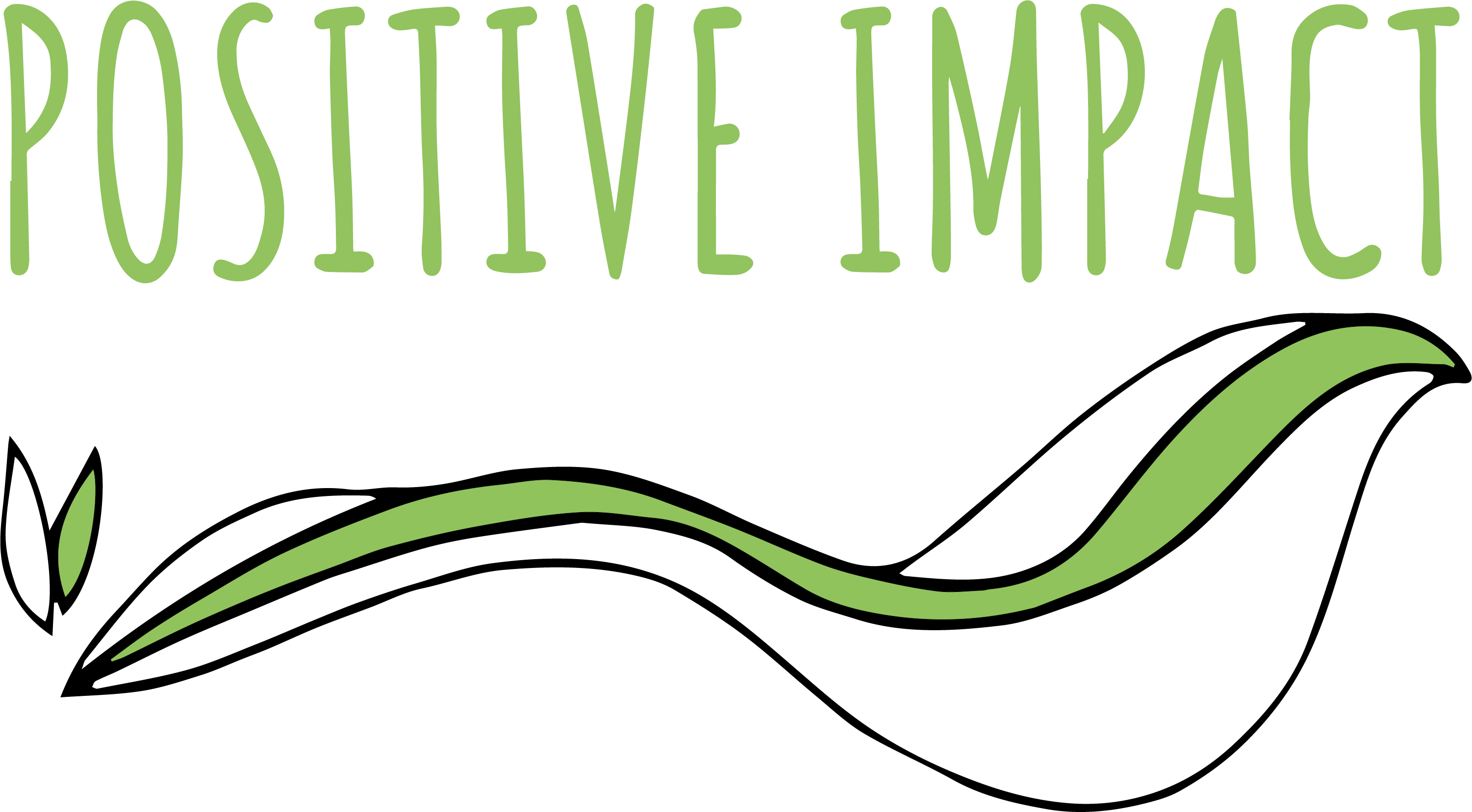 Opportunities for Action:
2023
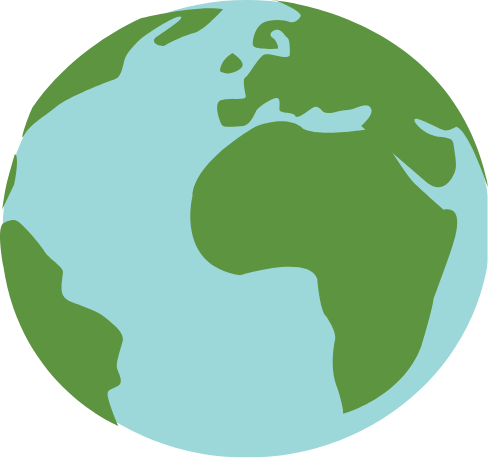 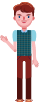 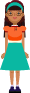 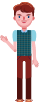 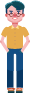 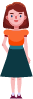 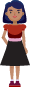 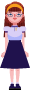 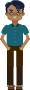 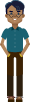 #eventscreatechange
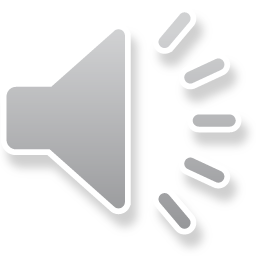 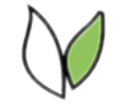 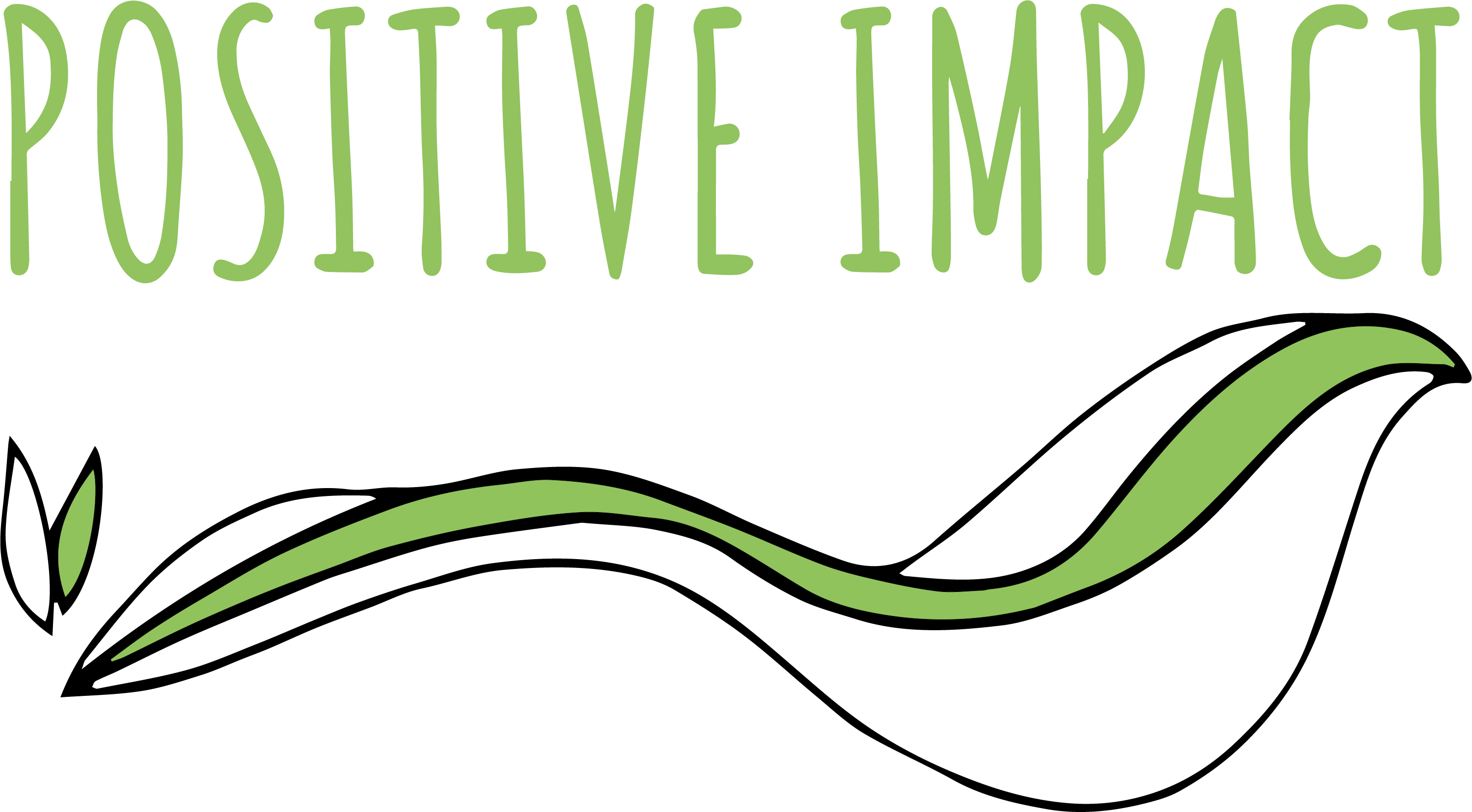 Using my Voice
As one of almost 2,000 Positive impact ambassadors around the world I am committed to using my voice to champion the creation of a sustainable event sector. This presentation is a summary of opportunities for action in 2023
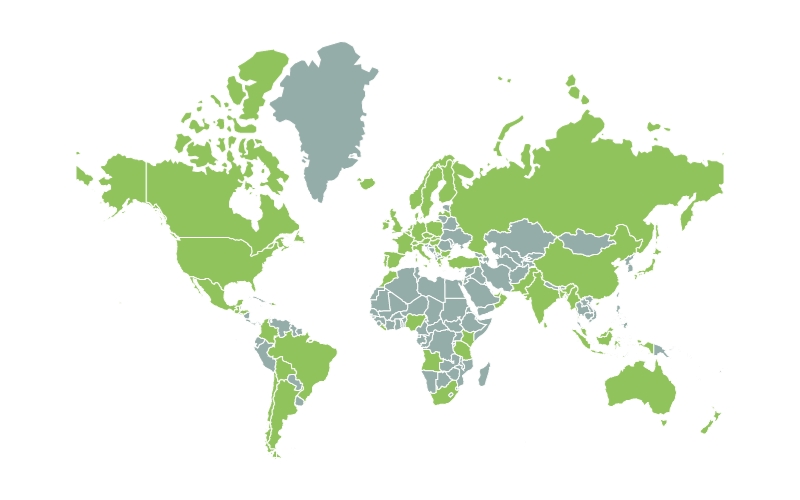 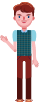 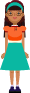 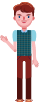 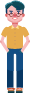 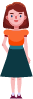 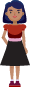 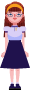 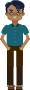 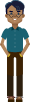 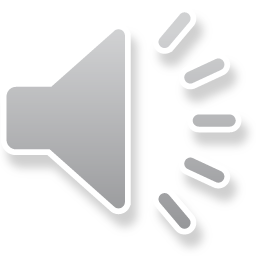 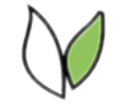 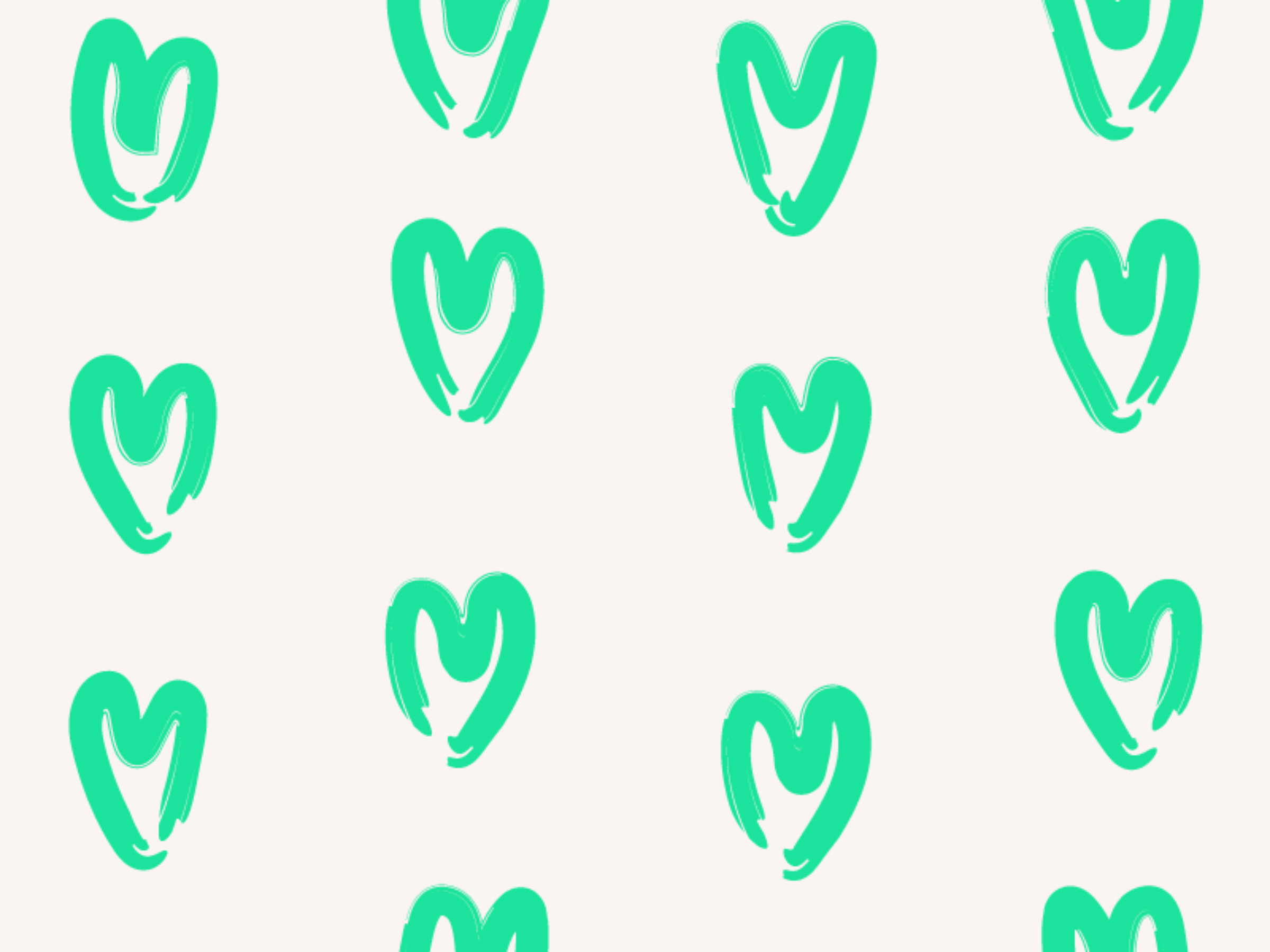 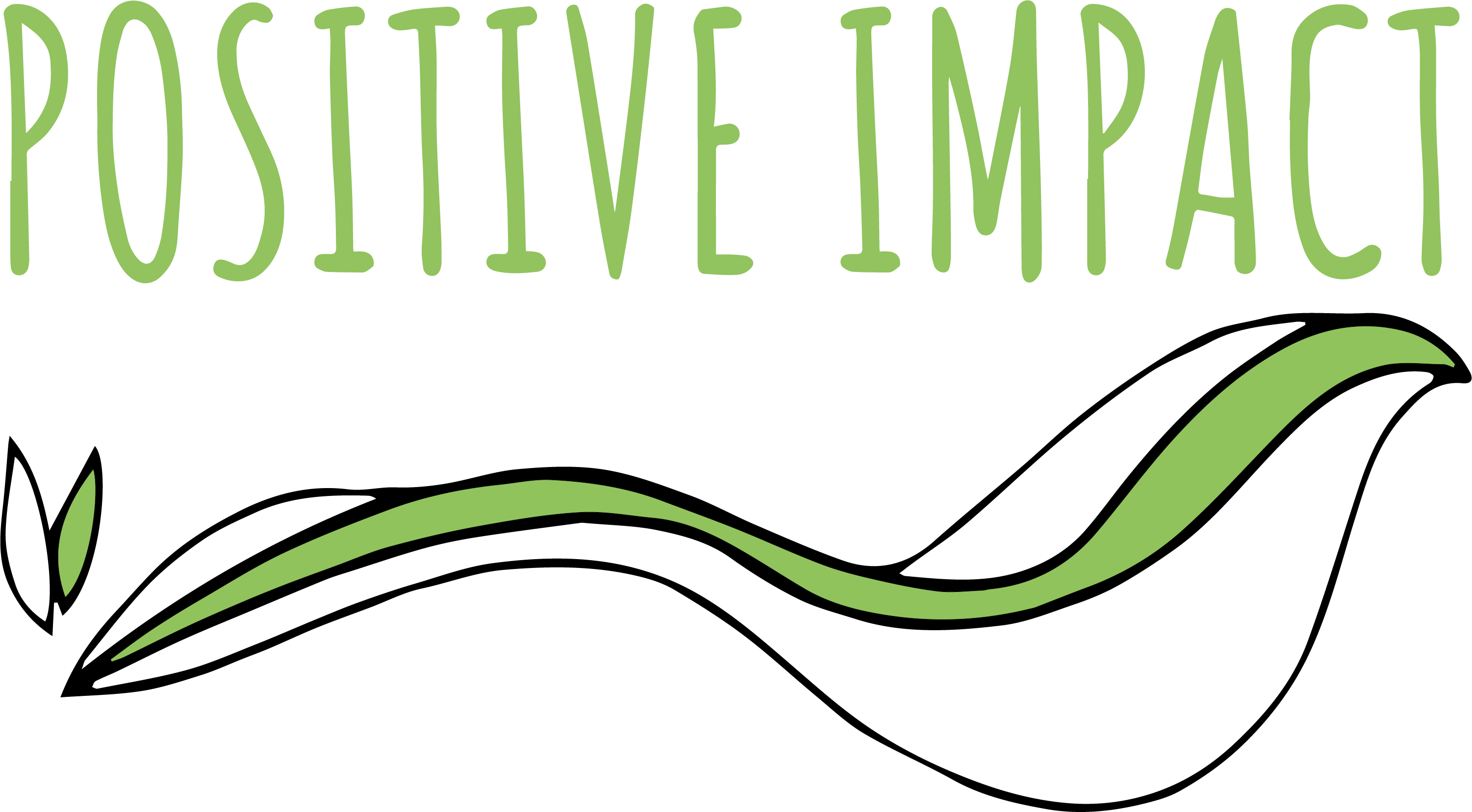 2023 the year of Transparency
2023 is going to be the first time that engagement strategies, in other words events, are expected to meet reporting requirements, led by The Race to Zero. Events are now known for their negative environmental impact, and this is impacting attendee behavior, sponsorship and the role of events within business strategy. In 2023 event professionals have the opportunity to build the narrative of engagement strategies being used to advance the United Nations Sustainable Development Goals but this will require sharing measurement data, implementing international sustainability standards.
Transparency will be the theme for 2023, as we shift from a time when any sustainability initiative could be celebrated, to a time where public opinion and regulations expect evidence and data. 2023 is likely to include significant greenwashing in human engagement strategies with brand damaging results. 
The following actions outlined in this presentation will prevent this.
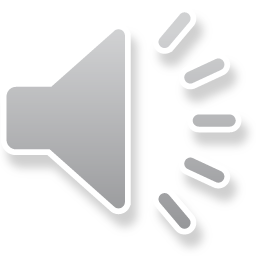 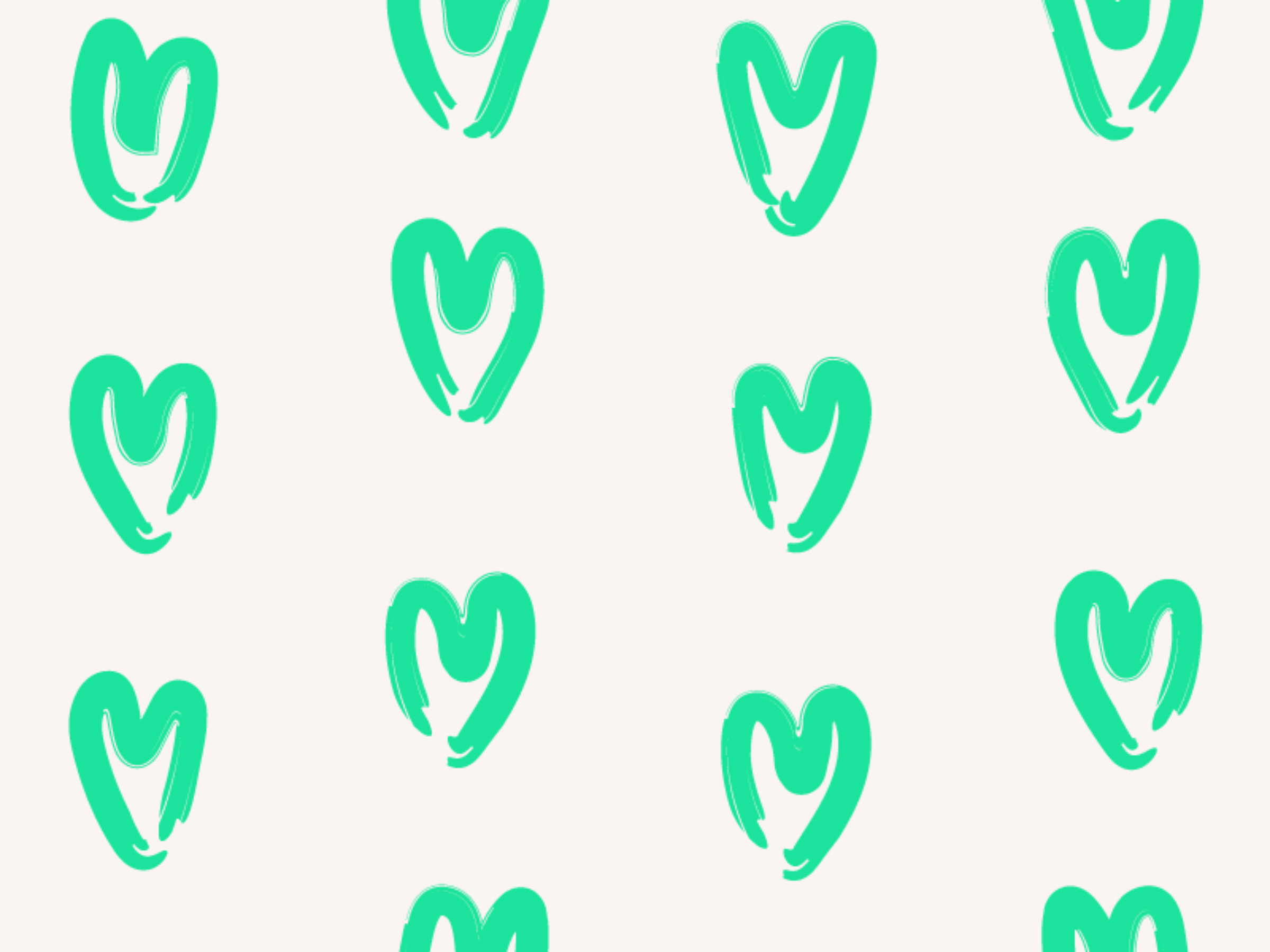 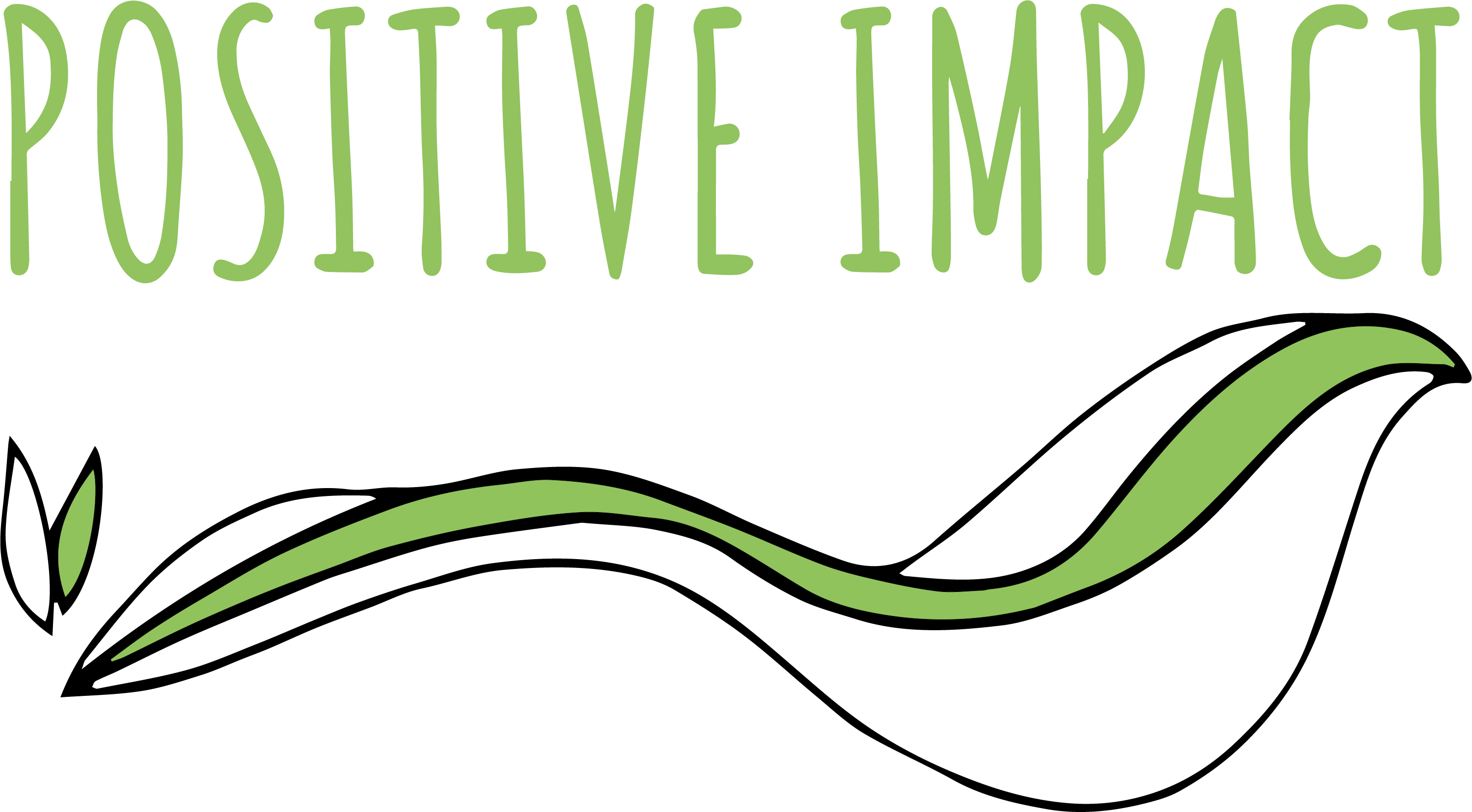 ISO 20121 Animation
During 2023 ISO 20121, the only international standard for sustainability in events will be revised. There is the opportunity for the global event sector to be involved. This animation explains more.
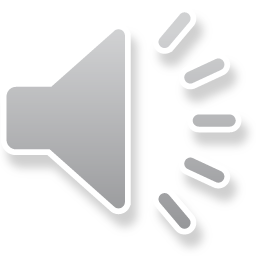 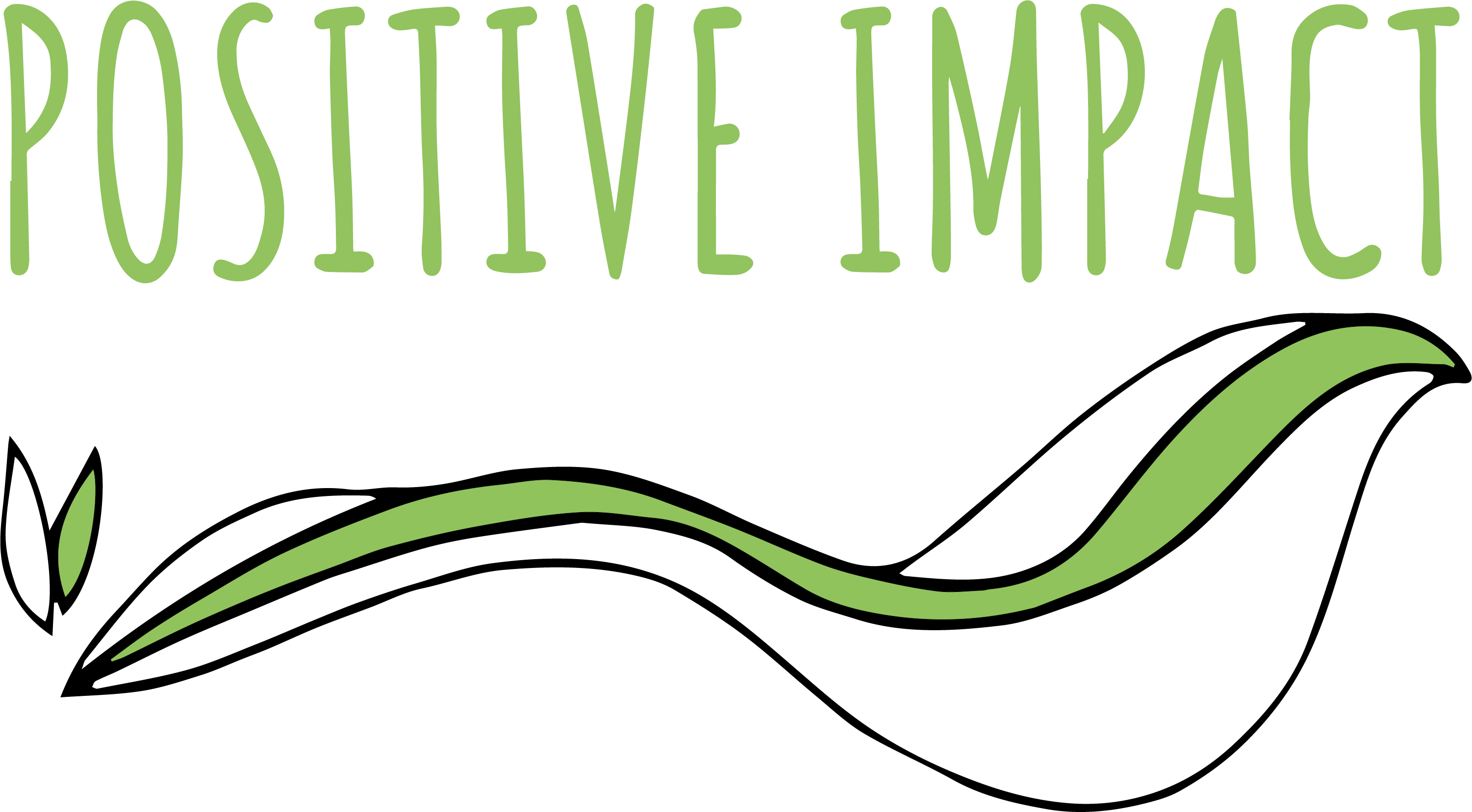 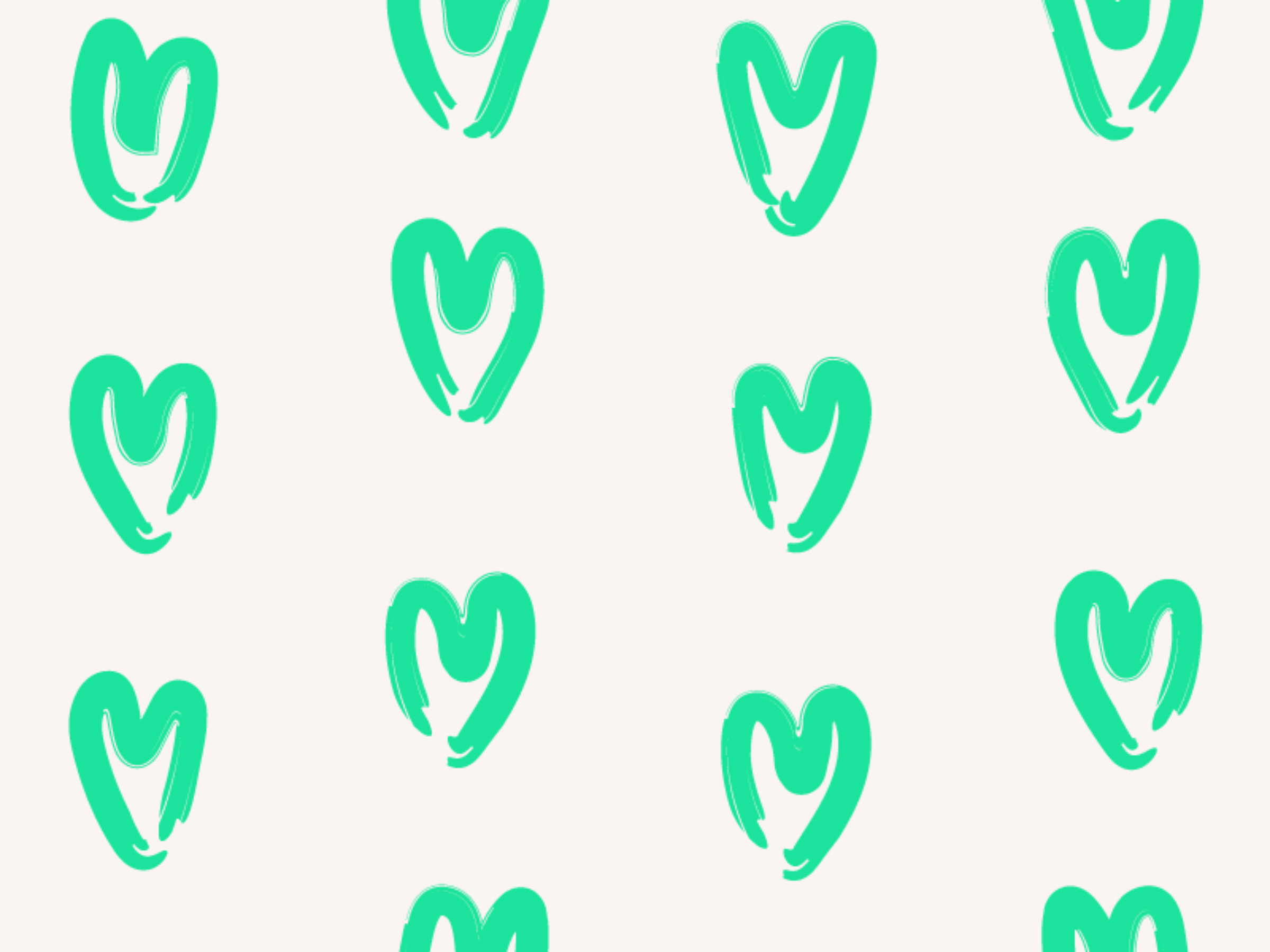 Iso 20121 Resources
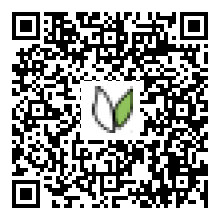 Positive Impact have created toolkits to support event professionals to help them understand how they can be involved with ISO 20121, either as experts on working groups with national standard bodies or as liaison bodies representing communities of event professionals.
Use the QR code on this slide to access the toolkits.
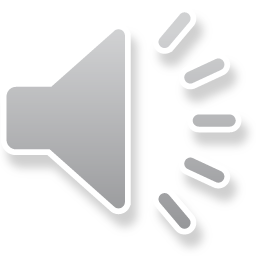 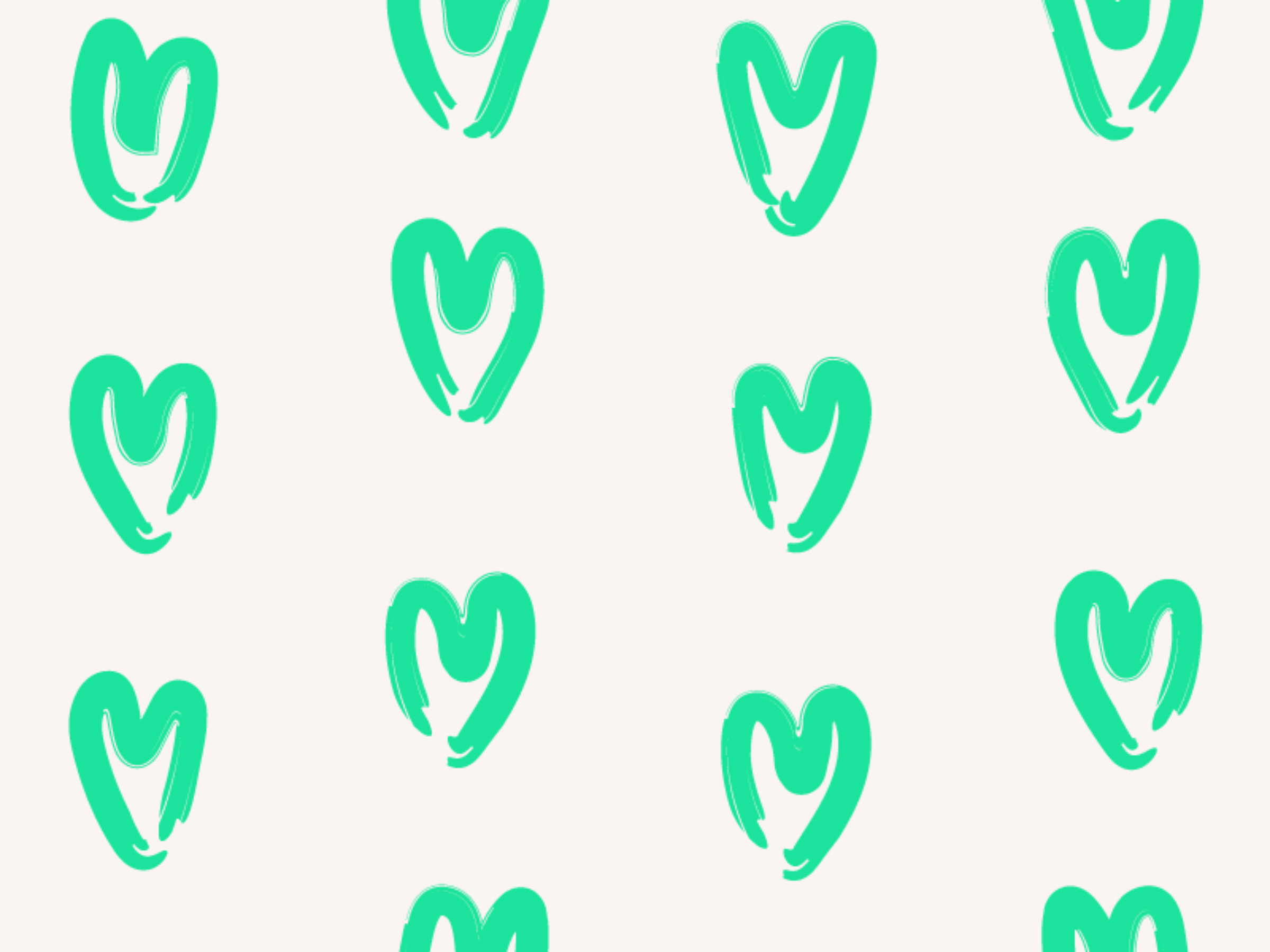 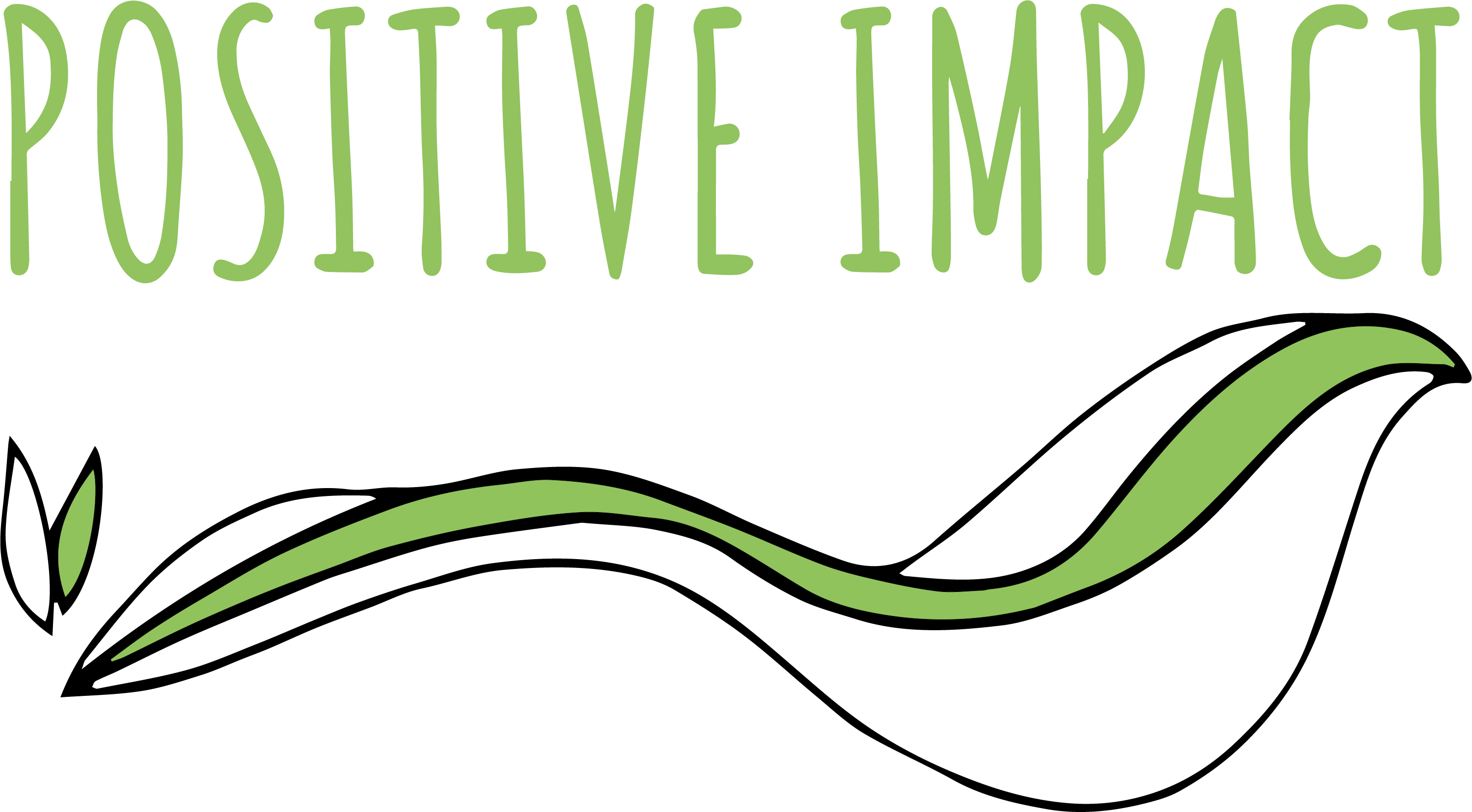 February 9th Event
Join Positive Impact, UNICEF UK, The International Olympic Committee, ISO and more for an informative session on ISO 20121 on February 9th at 
12:00pm (GMT), 
13:00pm (CET), 
20:00pm (China Standard Time)
21:00pm (JST)
 Everyone who registers for the event will receive a post event recording so don’t worry if this time does not work for your time zone.
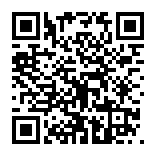 Use the QR code on this slide to register for the free event.
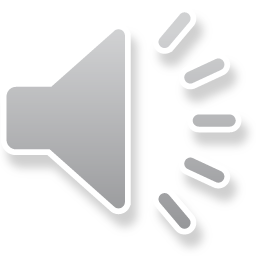 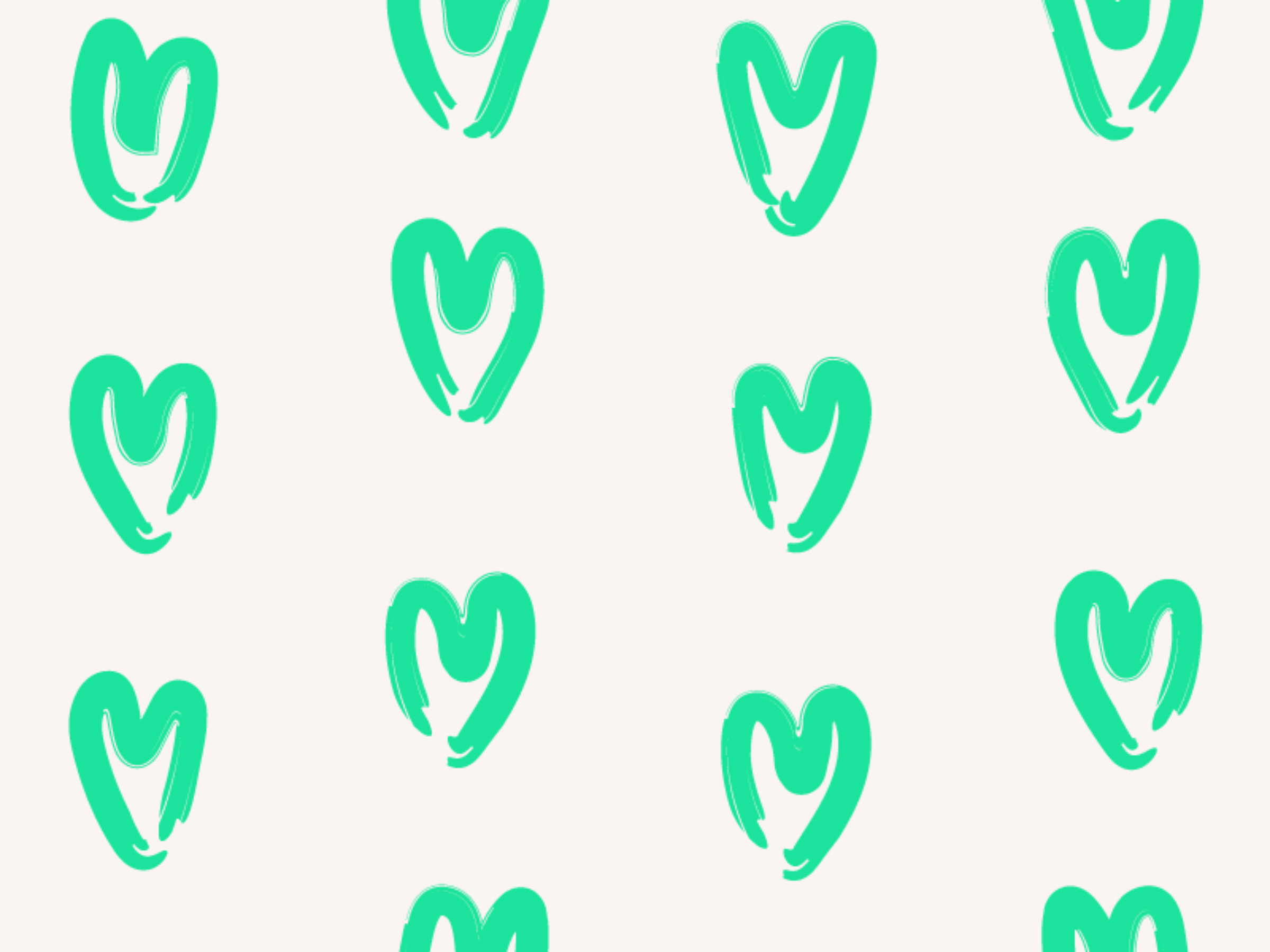 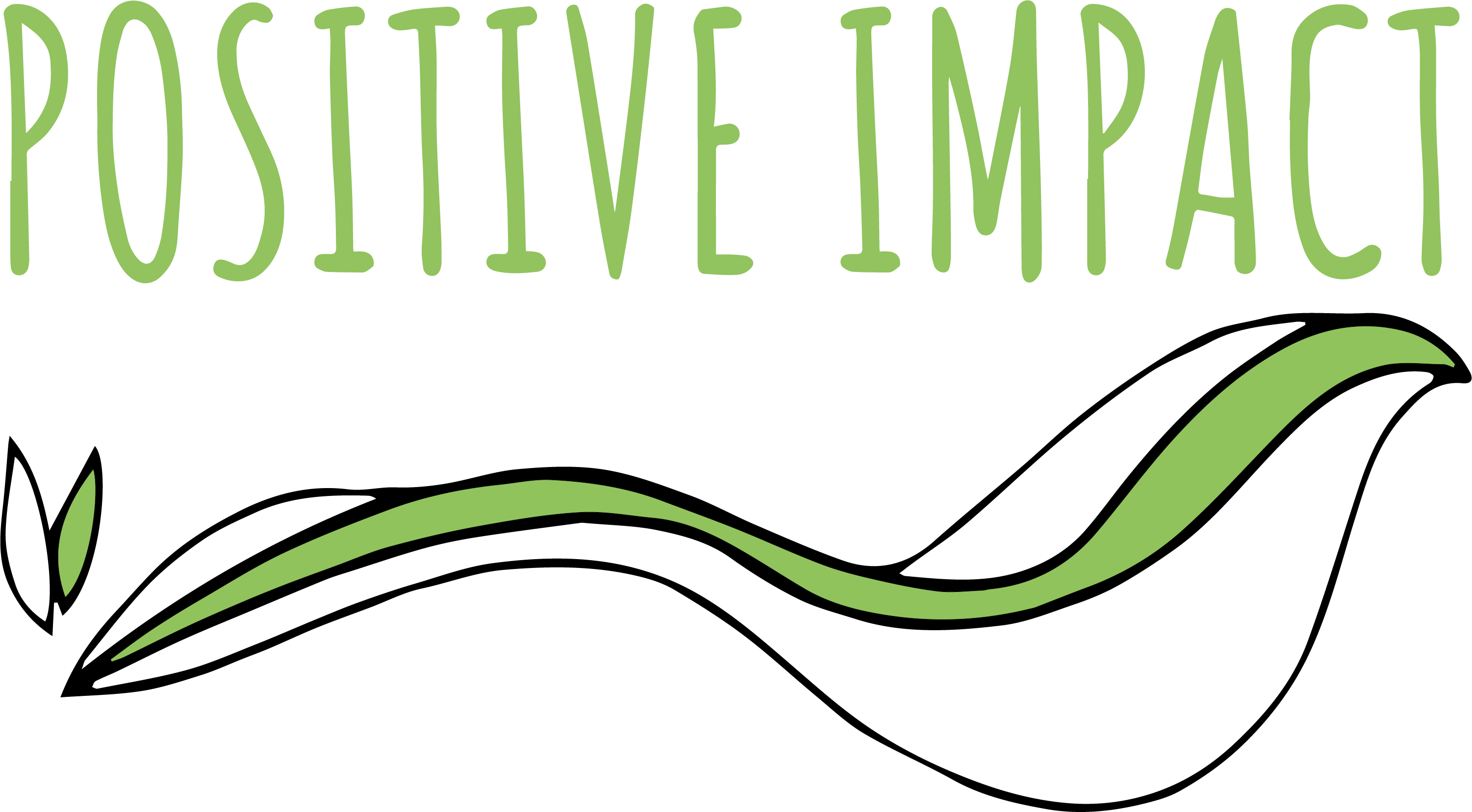 Could you be a Liaison?
2023 is going to be a key year for the event sector associations because it will be the deciding time on whether associations will bring their sustainability efforts in line with international standards and best practice campaigns including The Race to Zero. These associations have received a letter inviting them to be a liaison during the revision of ISO 20121. Associations should listen to their members so if you would like your association to be involved please encourage them.
Travel Association 
World Meetings Forum 
The British Association for Sustainable Sport 
Sports and Dev 
Association for culture enterprise 
New Zealand event association 
Sport events and tourism Association 
Association of Festival Organiser 
The British and international federation of festival 
Association of Independent Festivals 
ACCED I 
FIFA 
UEFA 
Society for sustainable events 
UIA 
SISO 
ECM 
SACEOS 
ICCA 
ABPCO 
AIPC 
asae 
COCAL 
EVVC 
IAEE 
IAPCO 
Best Cities Alliance 
Event industry Council 
UFI
Sport and Sustainability International 
Joint Meeting Industry Council 
American Hotel & Lodging Association 
ASAE & The Centre for Association Leadership 
Association Forum 
Association of Destination Management Executives International 
Convention Sales Professionals International 
Corporate Event Marketing Association 
Destinations International 
Event Services Professional Association 
Exhibition Services & Contractors Association 
Healthcare Convention and Exhibitors Association 
Hospitality Sales and Marketing Association International 
International Association of Venue Managers 
International Association of Conference Centres 
Incentive Research Foundation International 
Association of Exhibitions & Events 
International Association of Professional Congress Organisers 
International Association of Speakers Bureaus 
International Congress And Convention Association 
International Live Events Association 
Meetings Professionals International 
National Association For Catering And Events 
National Speakers Association 
National Coalition of Black Meeting Professionals 
PCMA 
Religious Conference Management Association 
Society of Government Meeting Professionals 
Southern African Association for the Conference Industry 
SITEU.S.
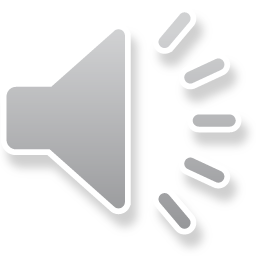 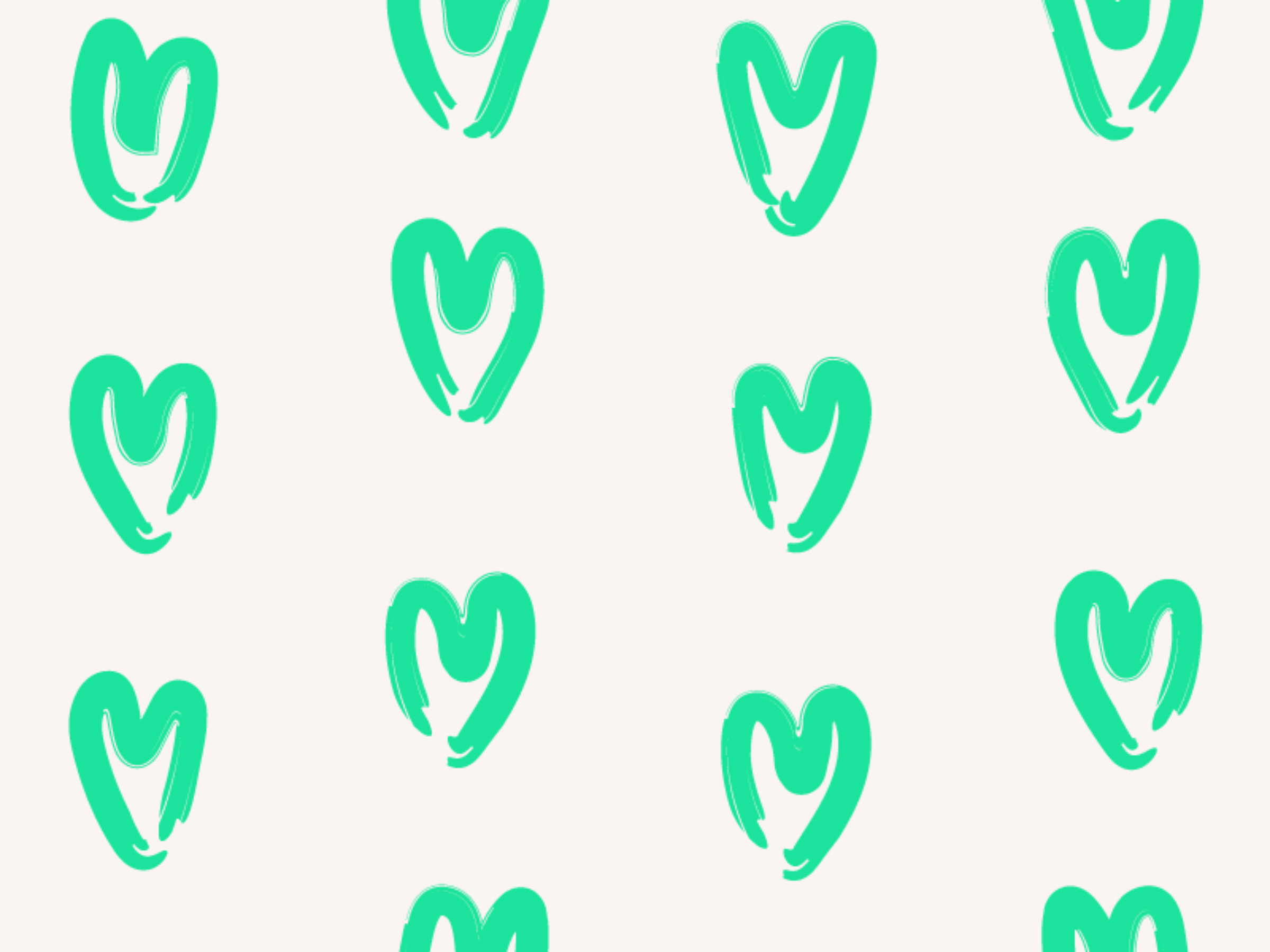 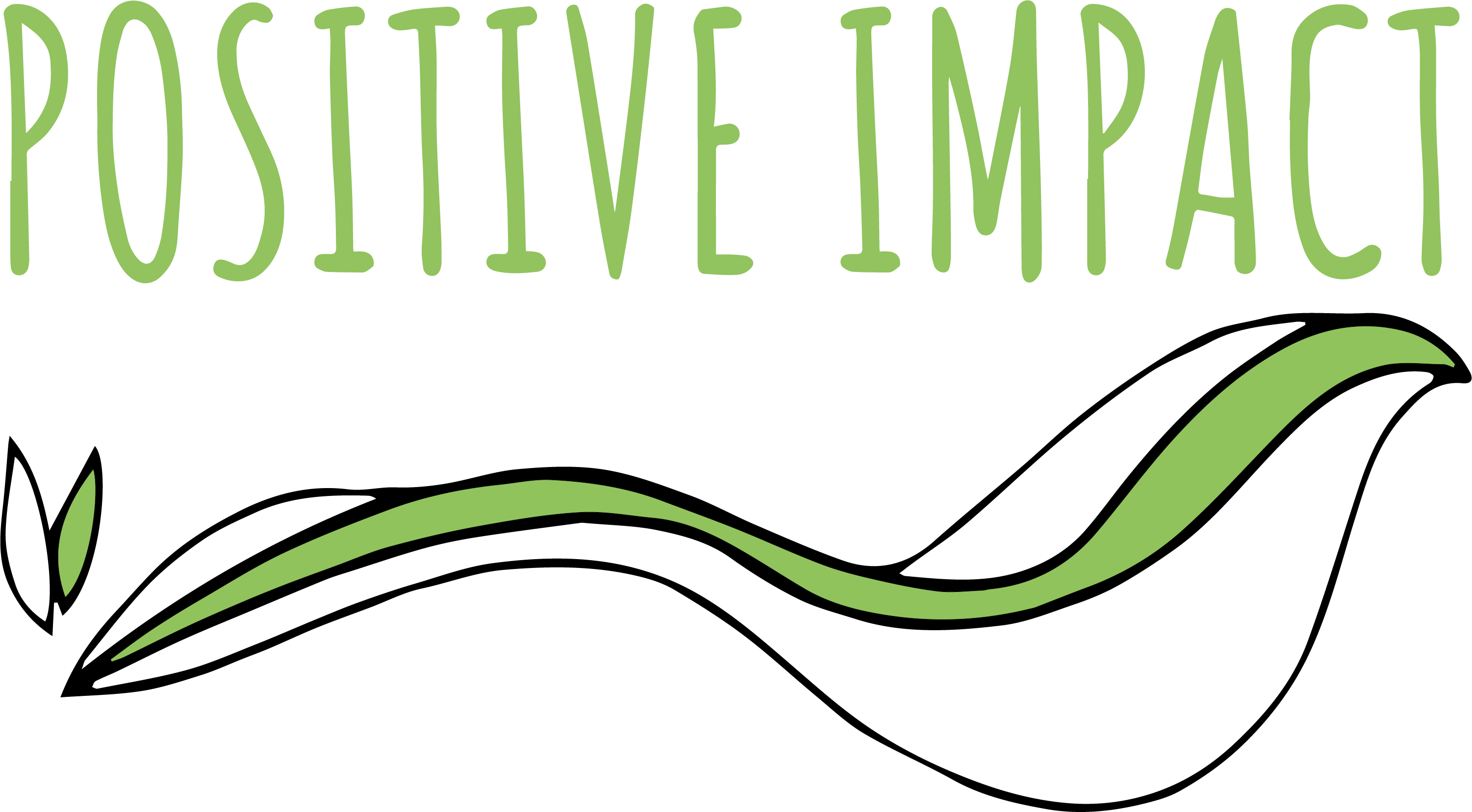 Human & Child Rights
ISO 20121 launched in 2012 inspired by the London Olympic and Paralympic Games. The revised ISO20121 is set to launch before the Paris 2024 Olympic and Paralympic Games. Sustainability and the expectations of event attendees has advanced since 2012 for example in the area of human and child rights and safeguarding, as this short animation explains.
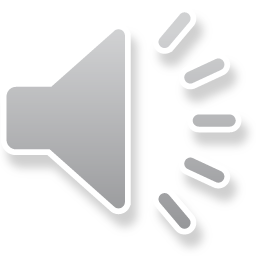 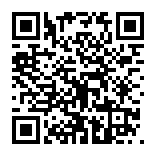 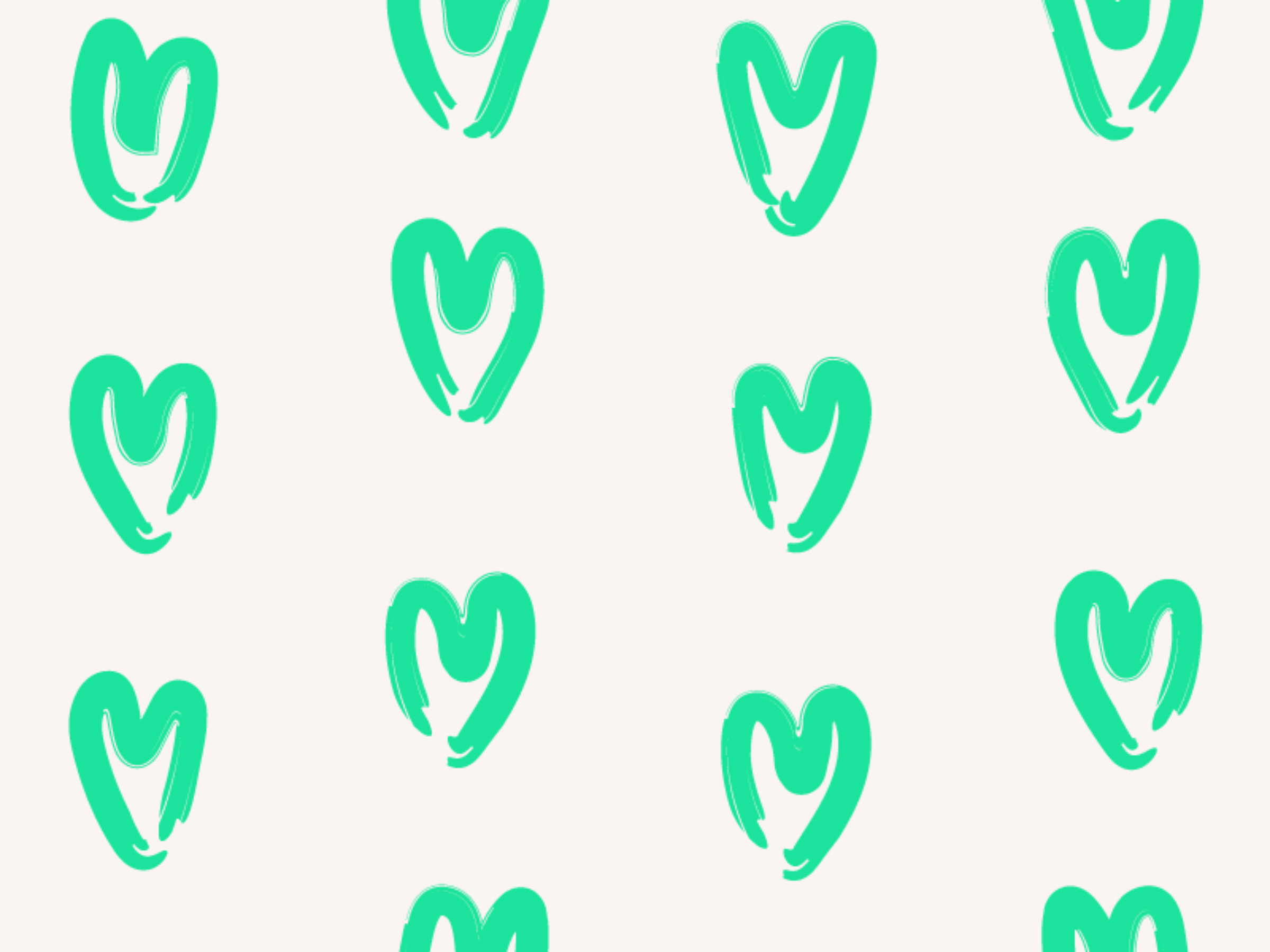 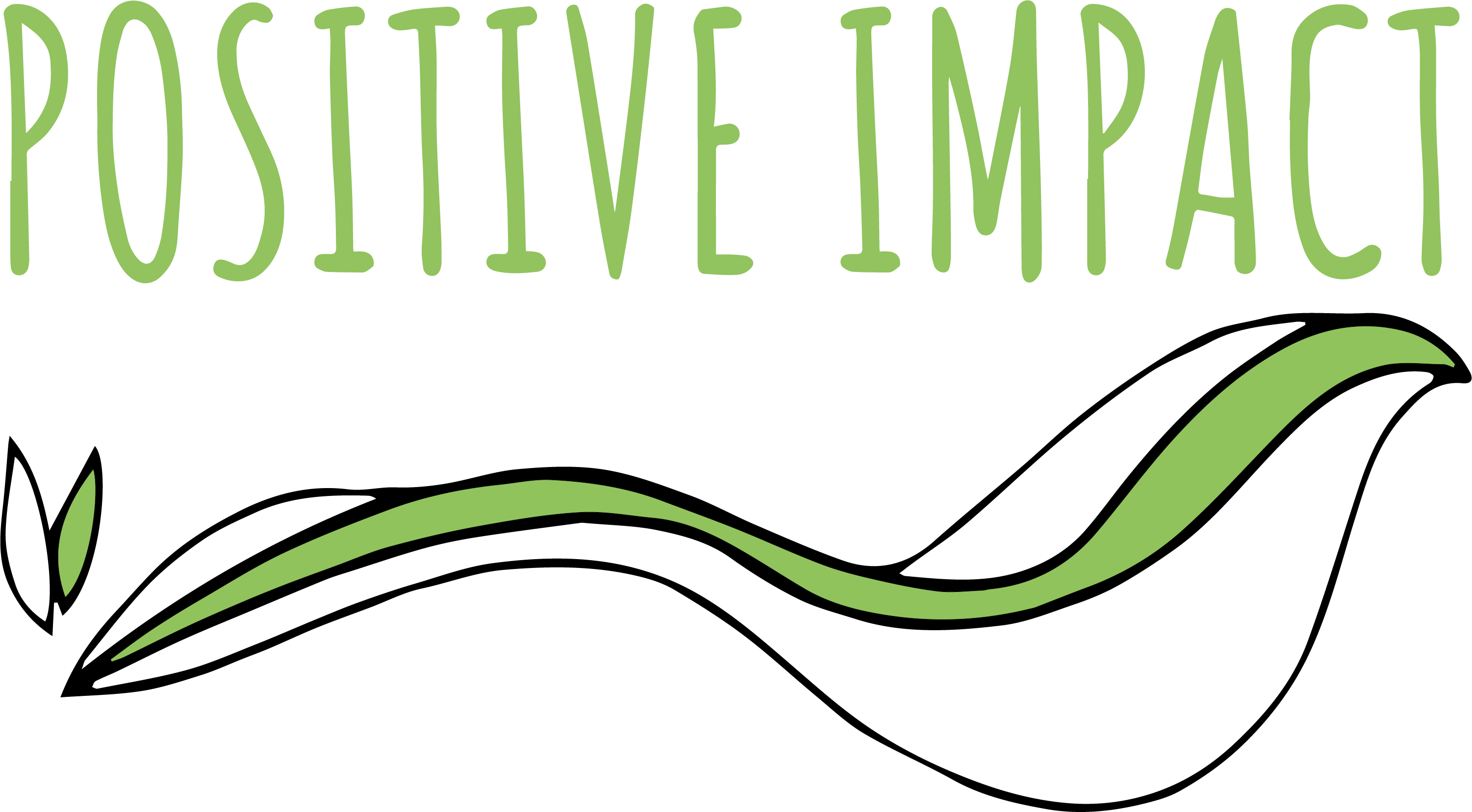 Take an Active Role
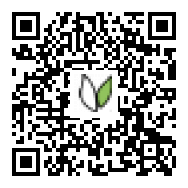 Use the QR code on this slide to access resources on human and child rights and safeguarding. This will be useful if you are taking an active role in the ISO 20121 revision process.
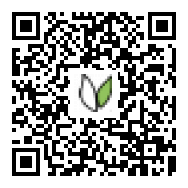 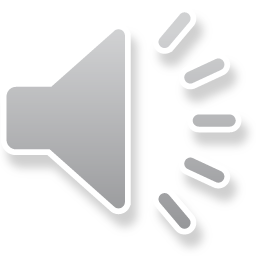 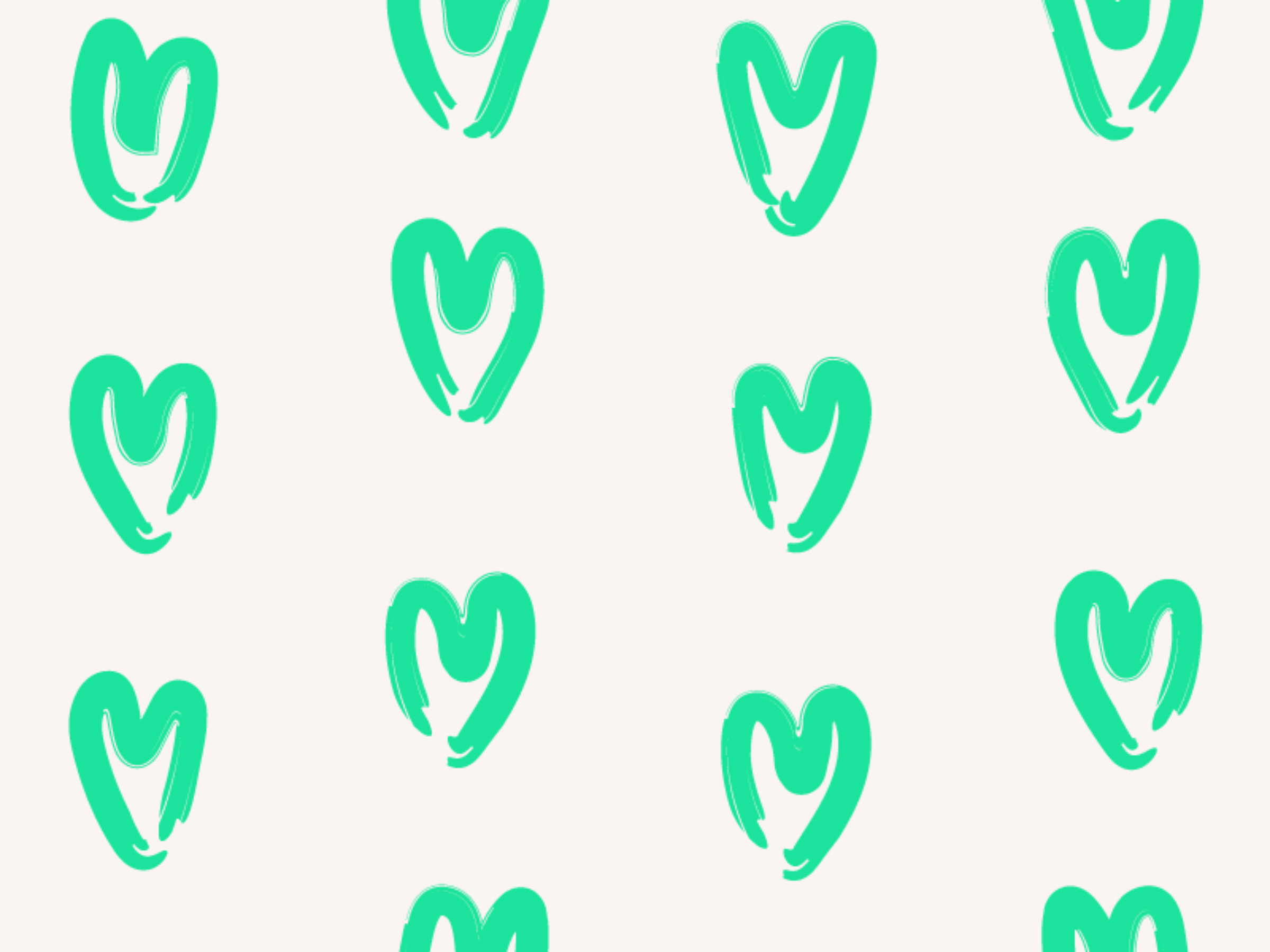 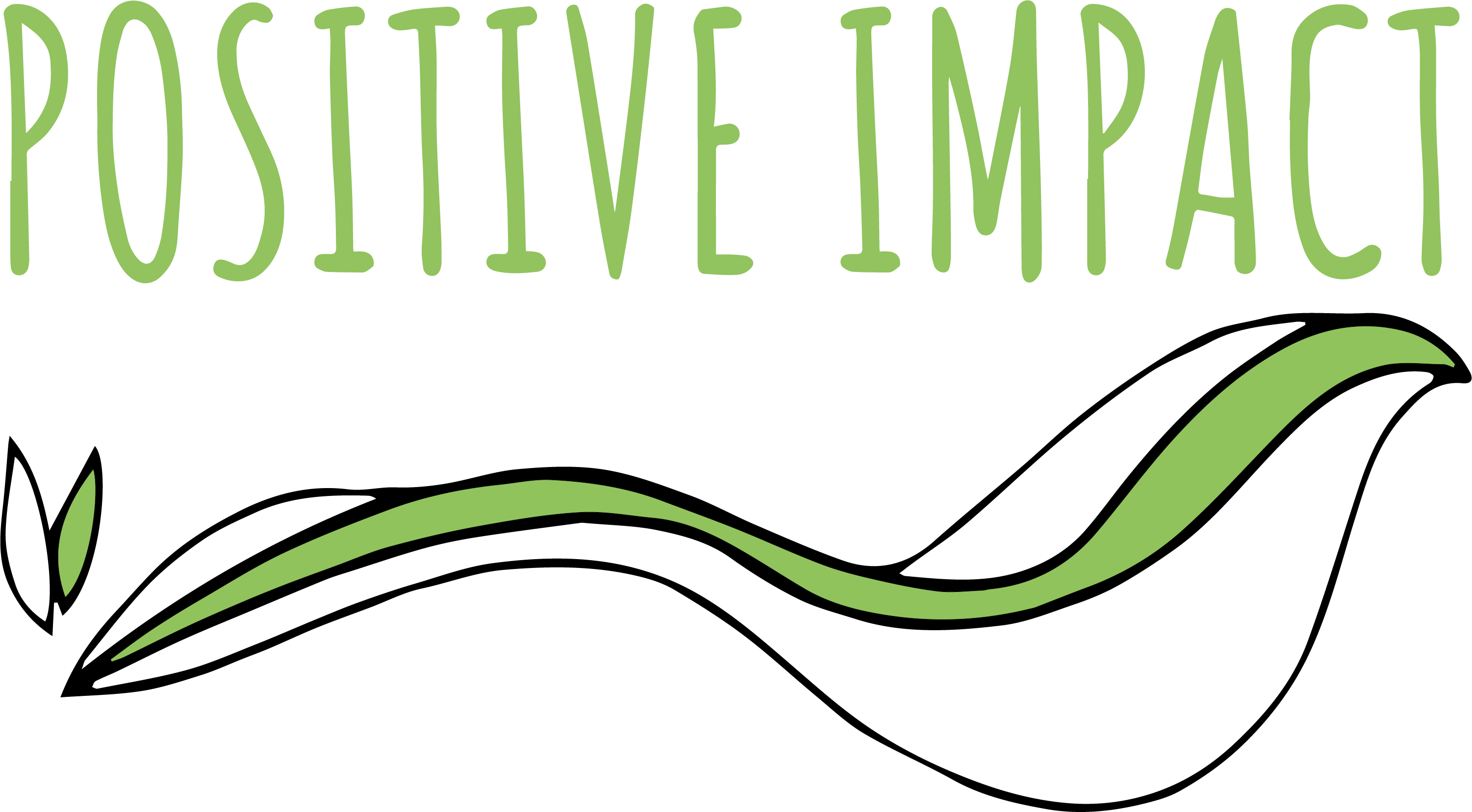 Race to Zero
As the world’s International standards body ISO is leading in using standards to meet carbon targets. At COP26 ISO made the London Declaration and there is the potential that ISO 20121 will be a leading example of how standards can be used to meet carbon requirements. This animation will explain The Race to Zero which is a UN campaign supported by over 4,000 of the world’s leading businesses, cities, universities and financial institutions.
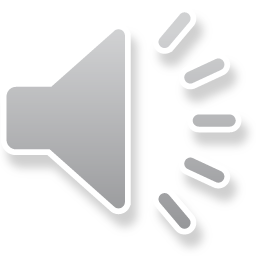 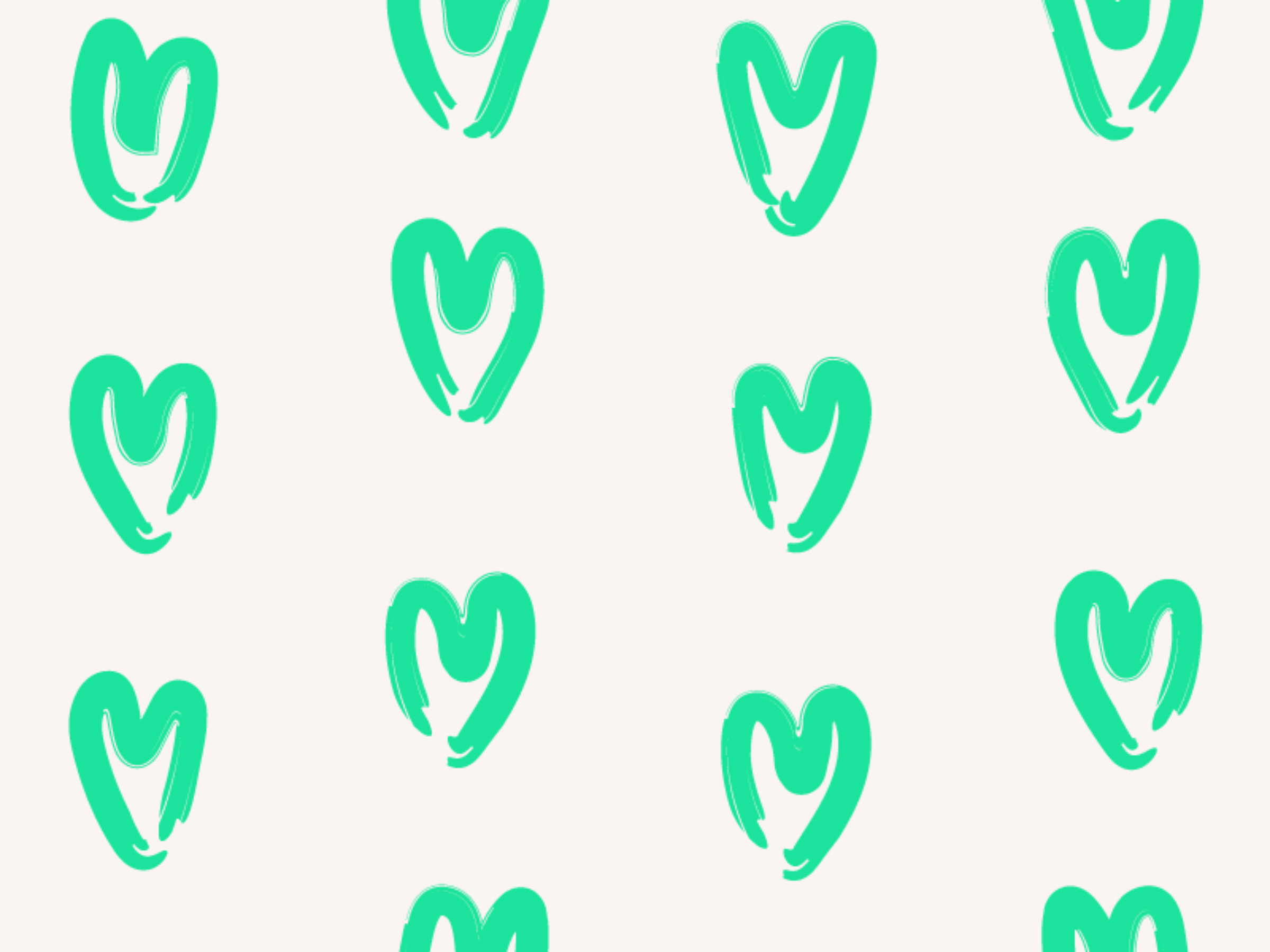 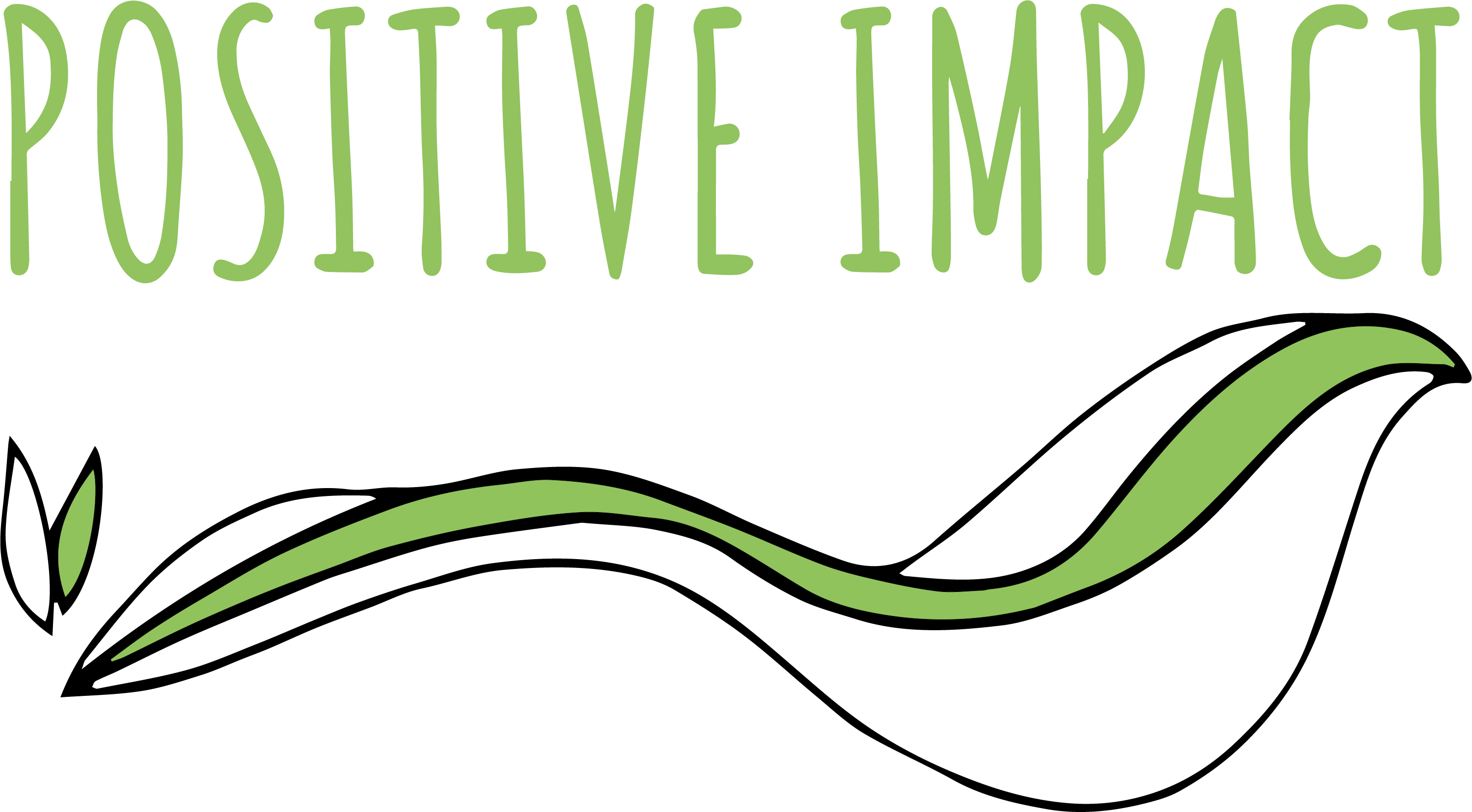 Race to Zero
Positive Impact is a Race to Zero Accelerator which means Positive Impact supports the global event sector, especially businesses with less than 500 employees to join The Race to Zero. Use the QR code on this slide to access resources on The Race to Zero.
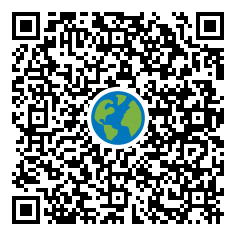 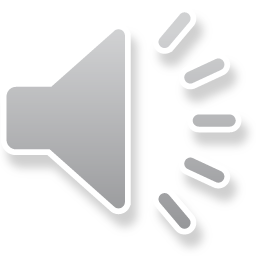 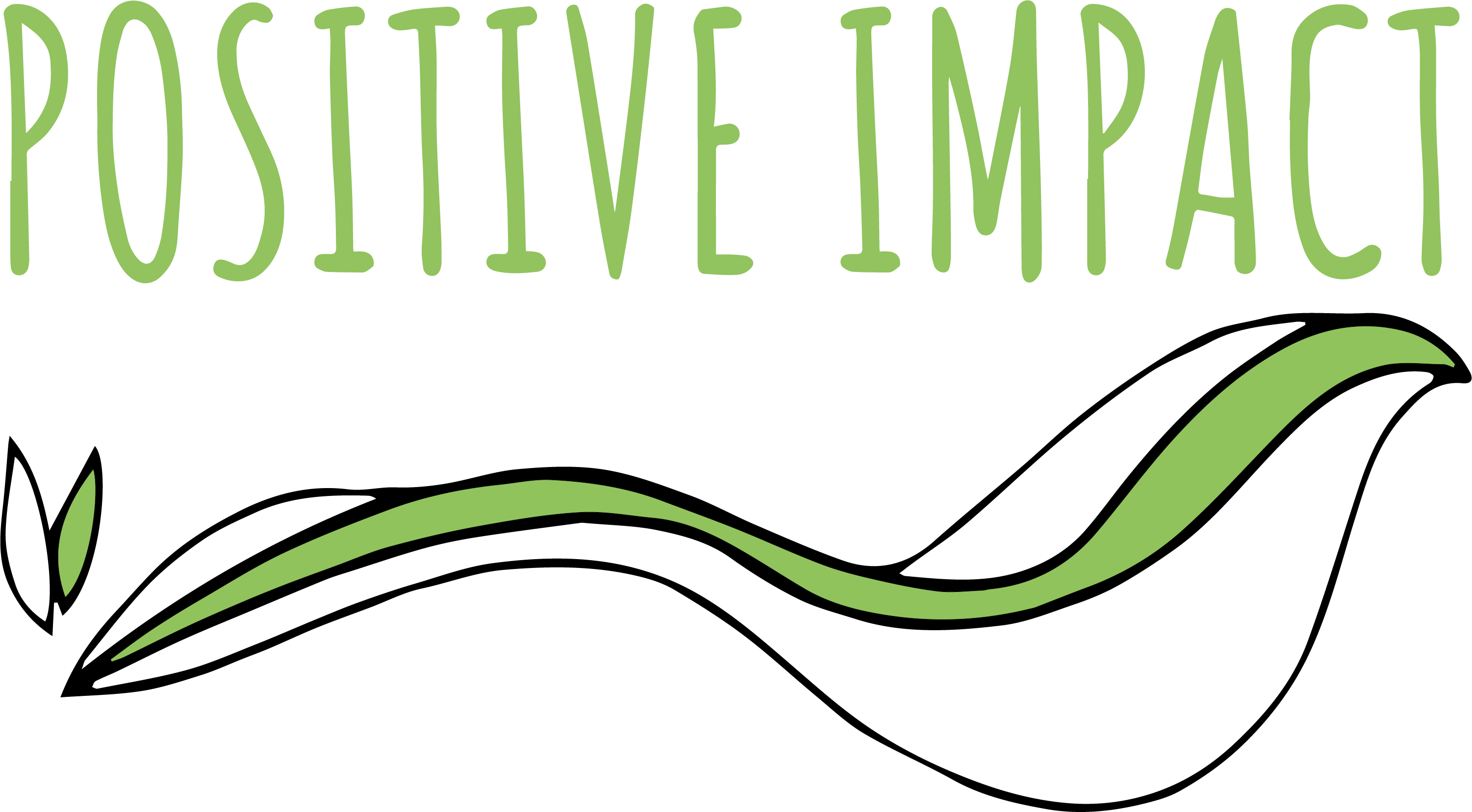 SDG’s
Human engagement is vital to create a world that works for everyone. The United Nations Sustainable Development Goals are a framework with indicators so governments, businesses and society groups can measure progress. One of the UN SDG indicators is about ‘participation and inclusion in decision making’ and this indicator is useful for those who work in engagement strategies and events. In a time where it is possible to measure the carbon impact of engagement it is important that we remember the positive impact engagement can have, so we can understand if our use of carbon is justified.
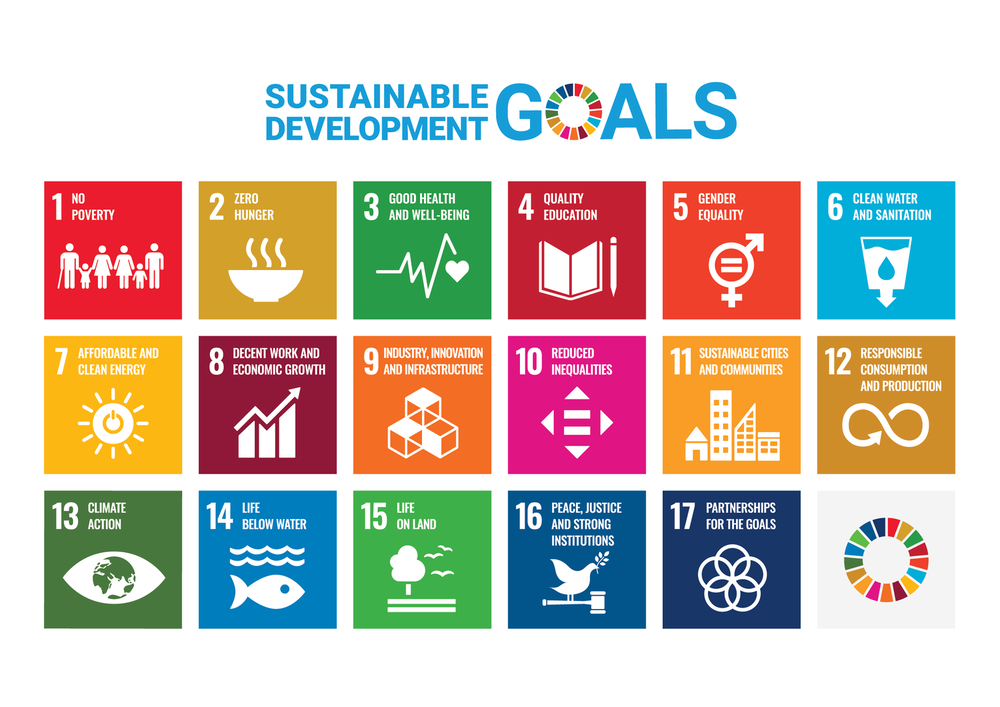 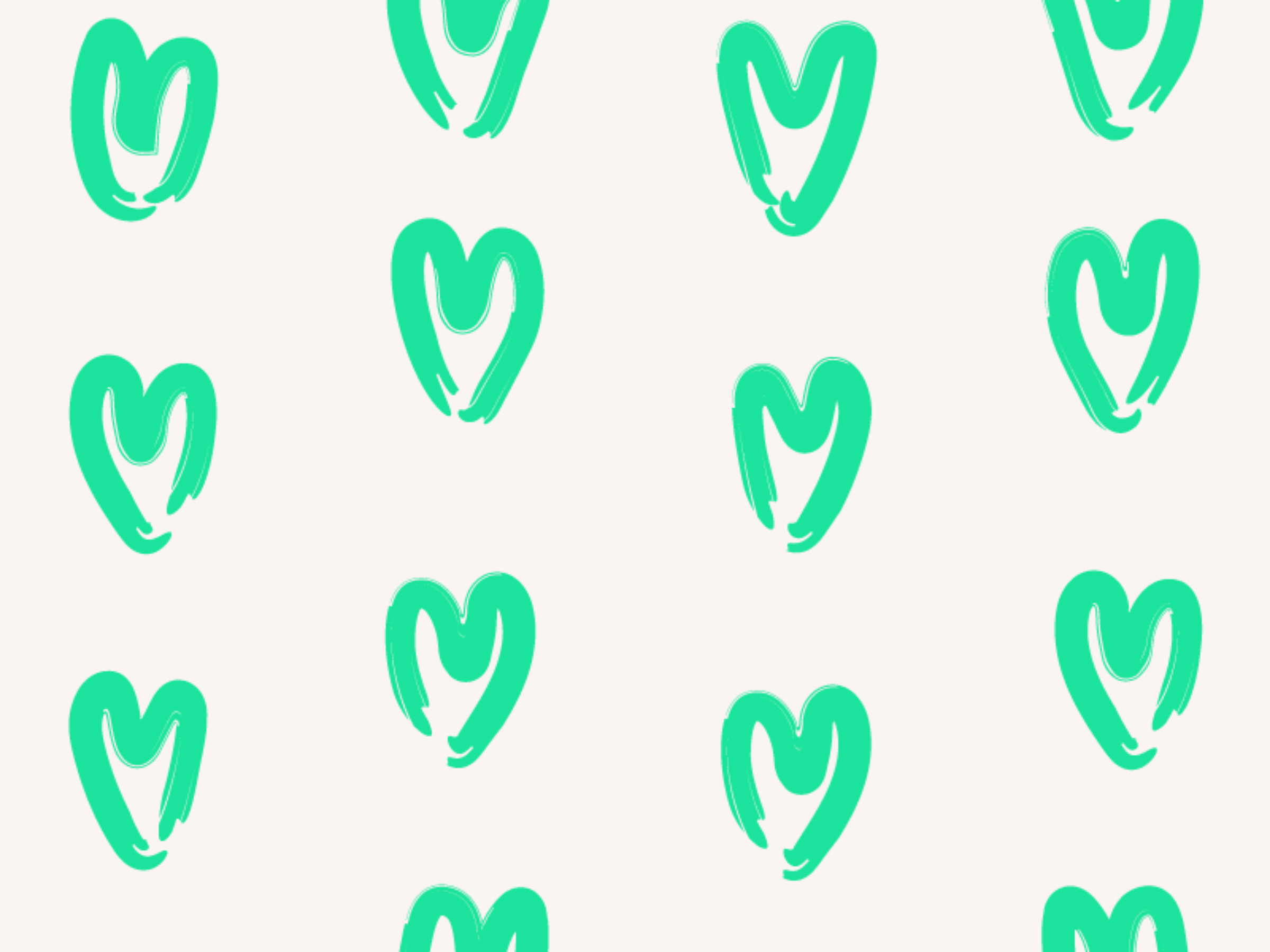 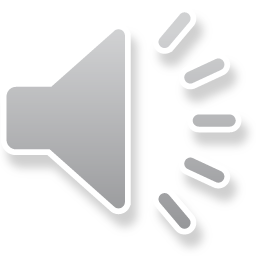 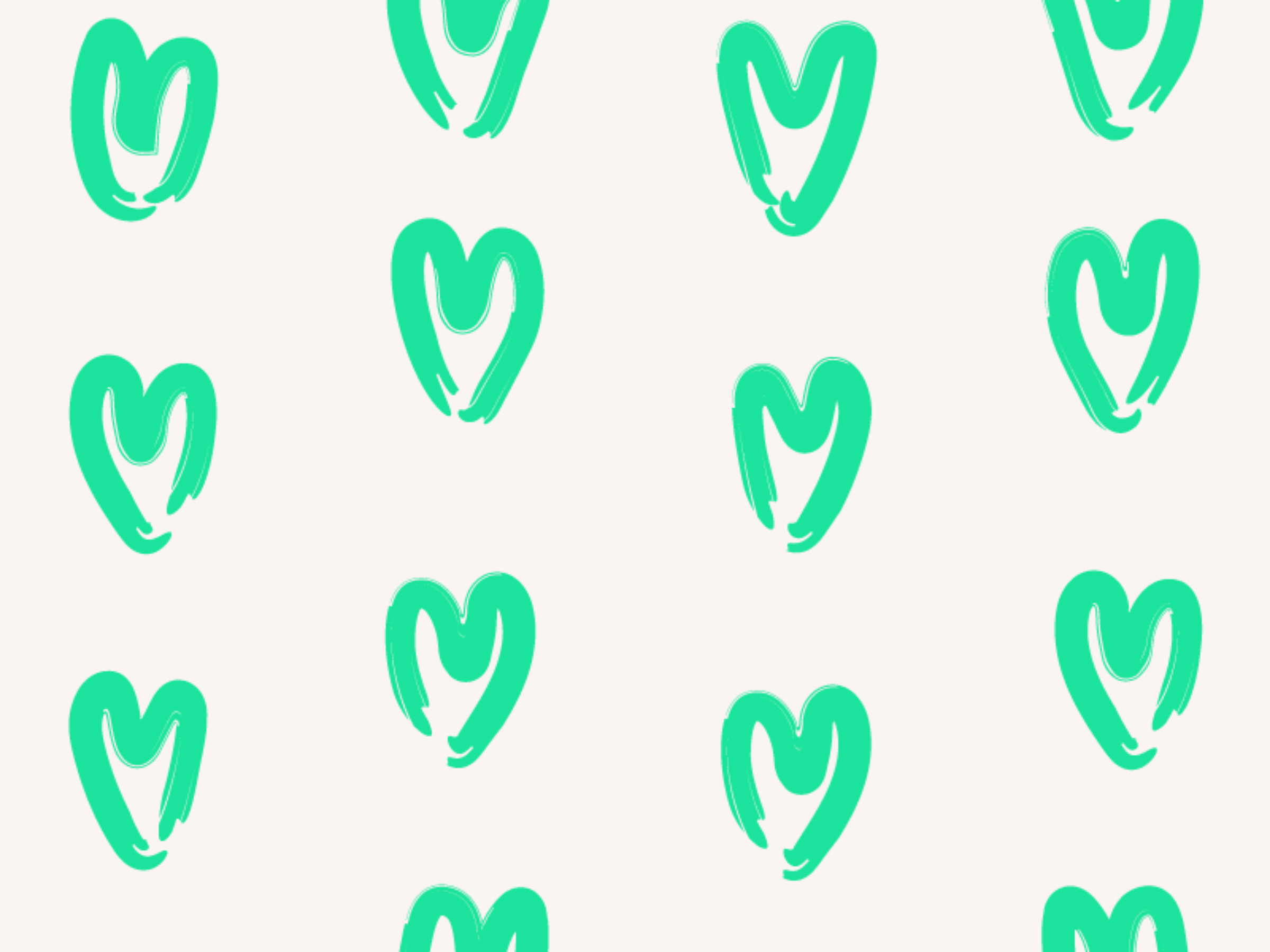 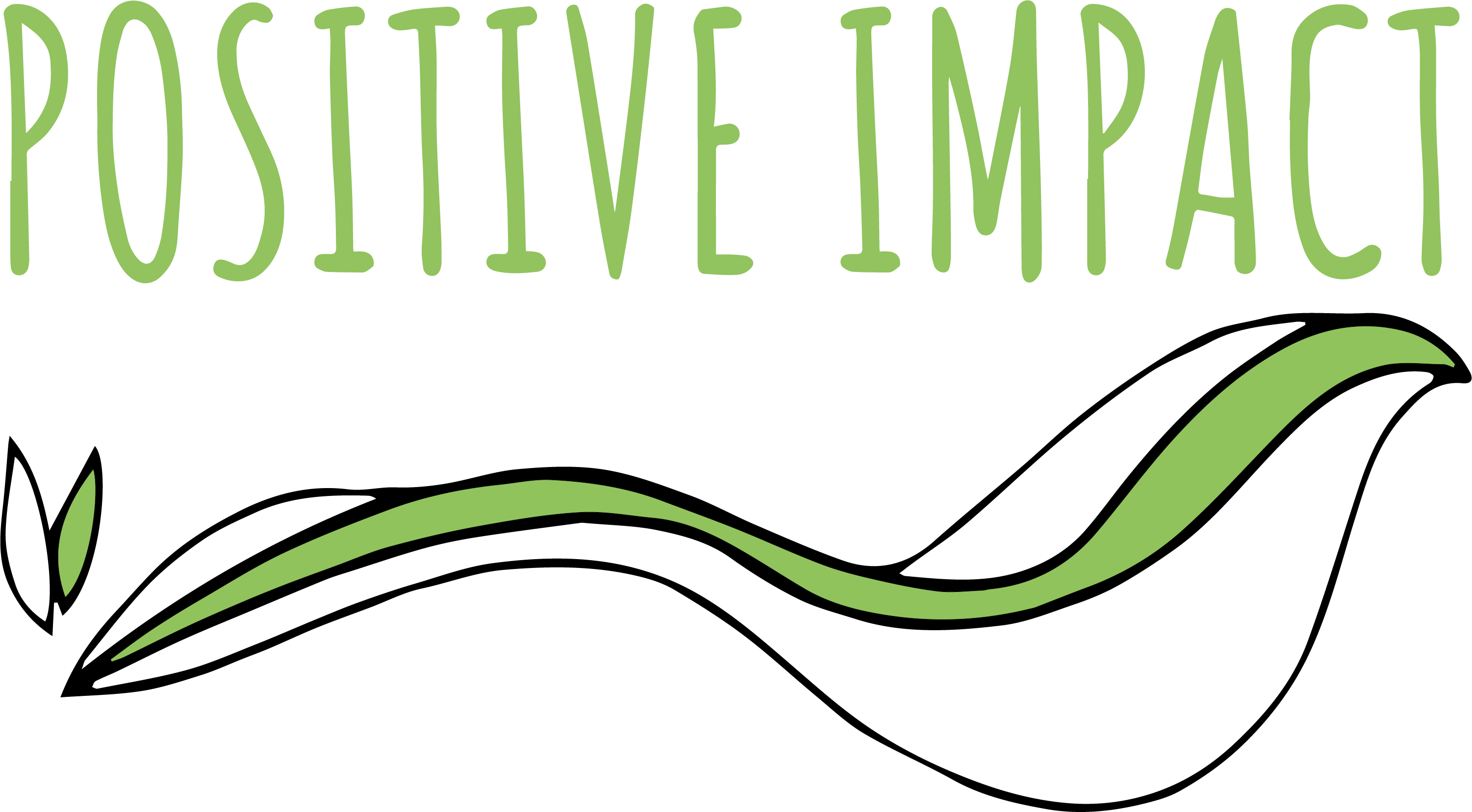 Why are they important?
In the next few years it will be possible to understand how much carbon is being used to enable participation and inclusion in decision making processes that can further advance the UN SDGs. Therefore, this is likely to influence the approach taken to deliver events. This animation will give you ideas on how events can be used to advance the UN SDGs
-Positive Impact is an SDG mobiliser which means Positive Impact support the global event sector to take action on the SDGs.
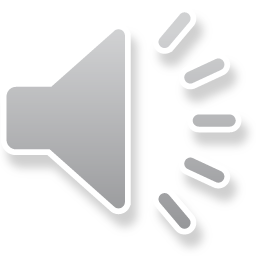 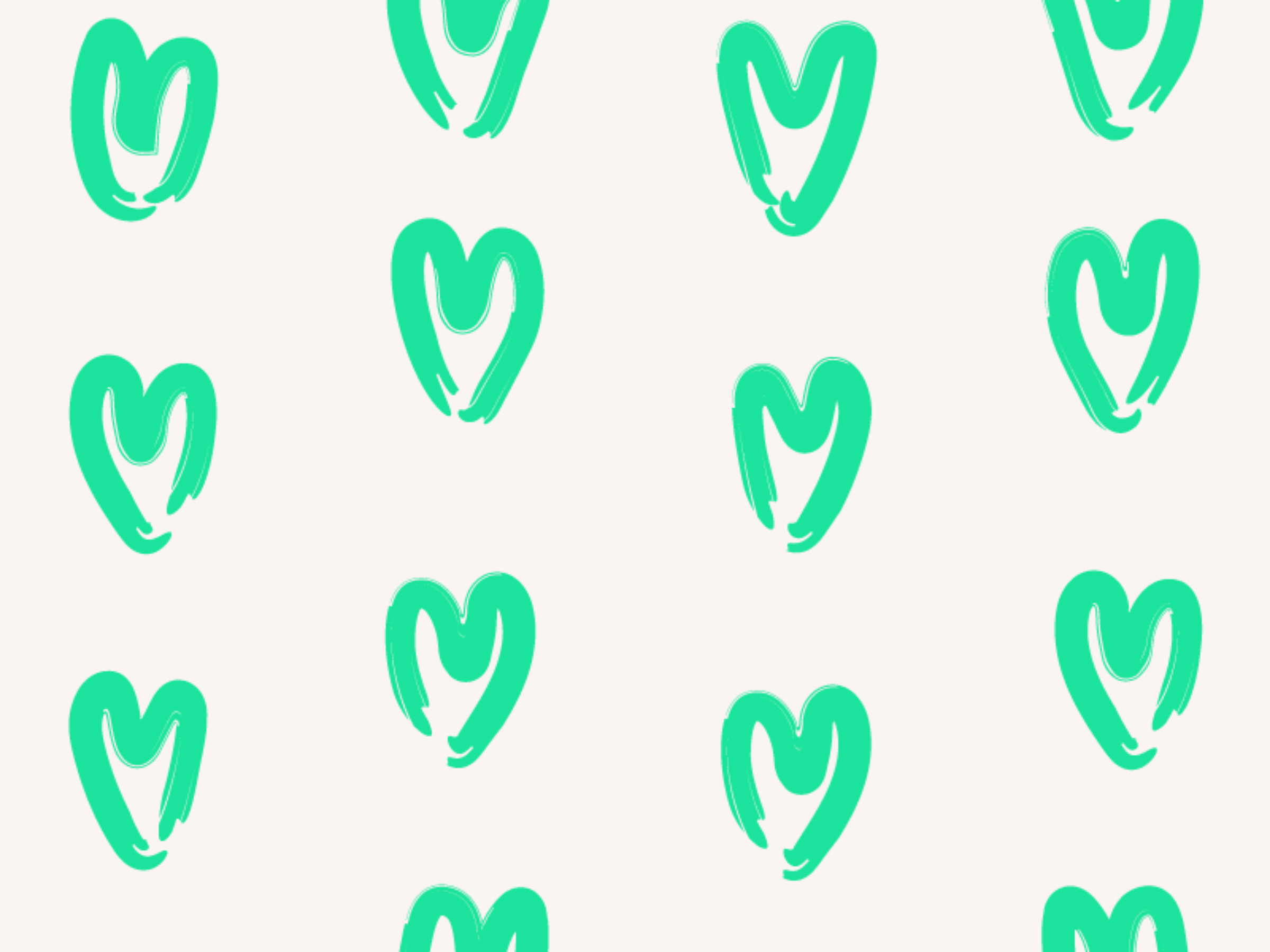 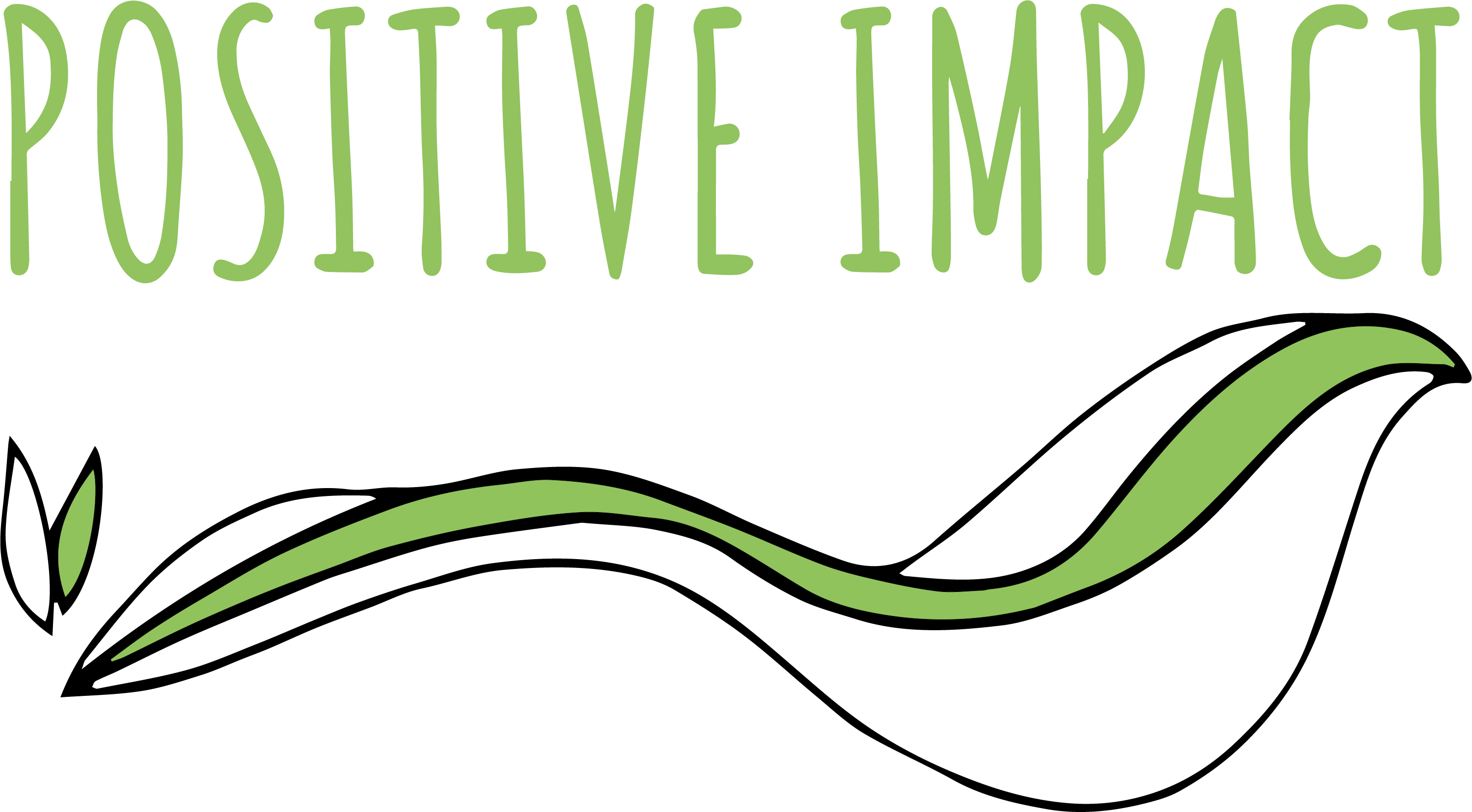 Acceleration Action:
It can seem overwhelming to know how to report on your sustainability approach. Positive Impact’s annual acceleration action report can be accessed through this QR code and it is an example of transparency and best practice reporting. If you are going to be reporting this year a good start would be to read and learn from this report.
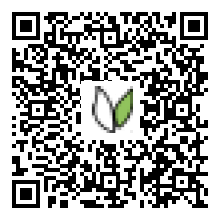 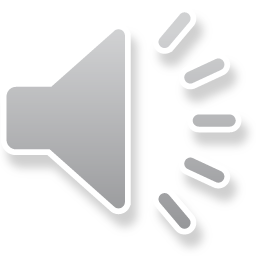 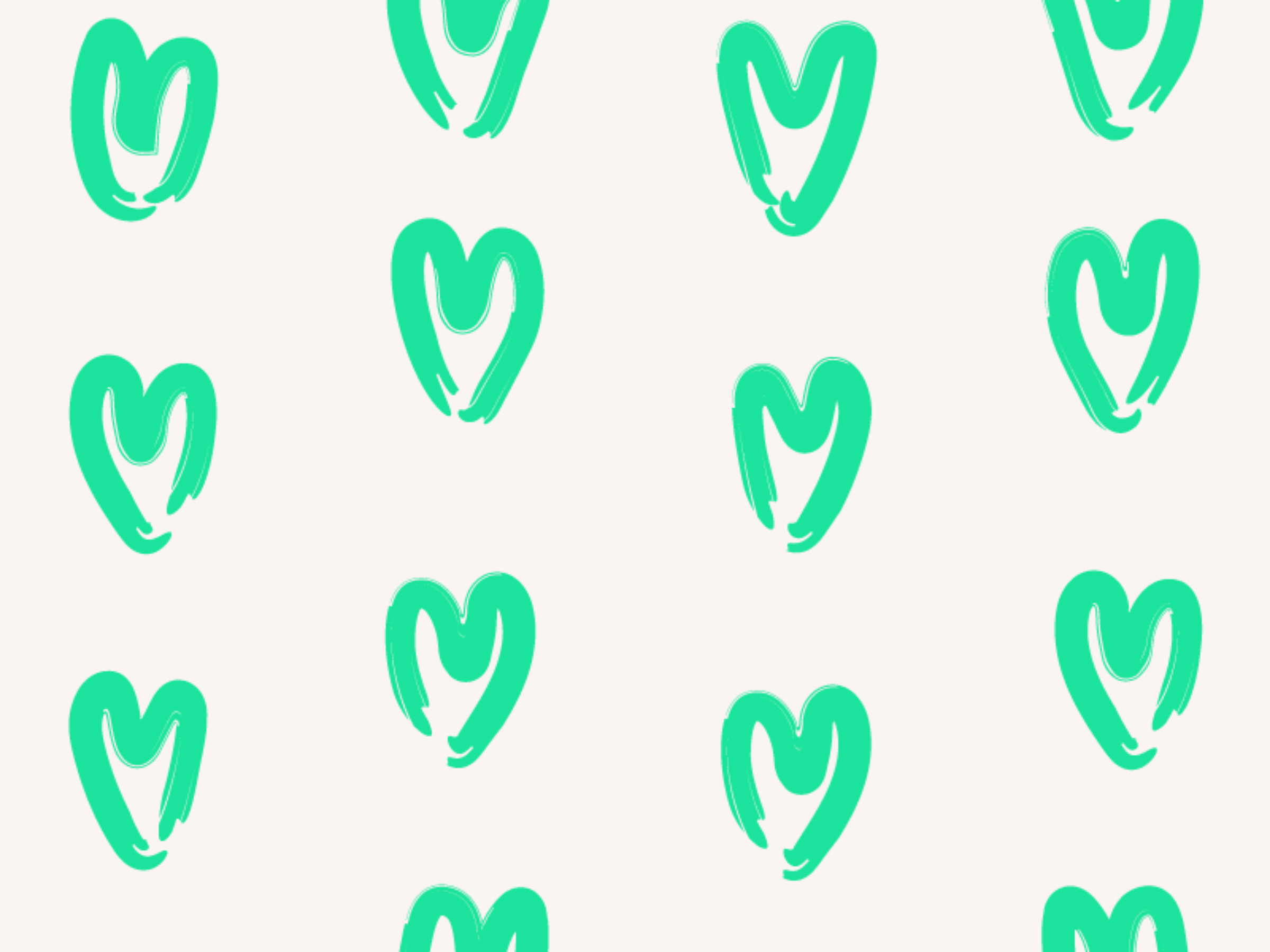 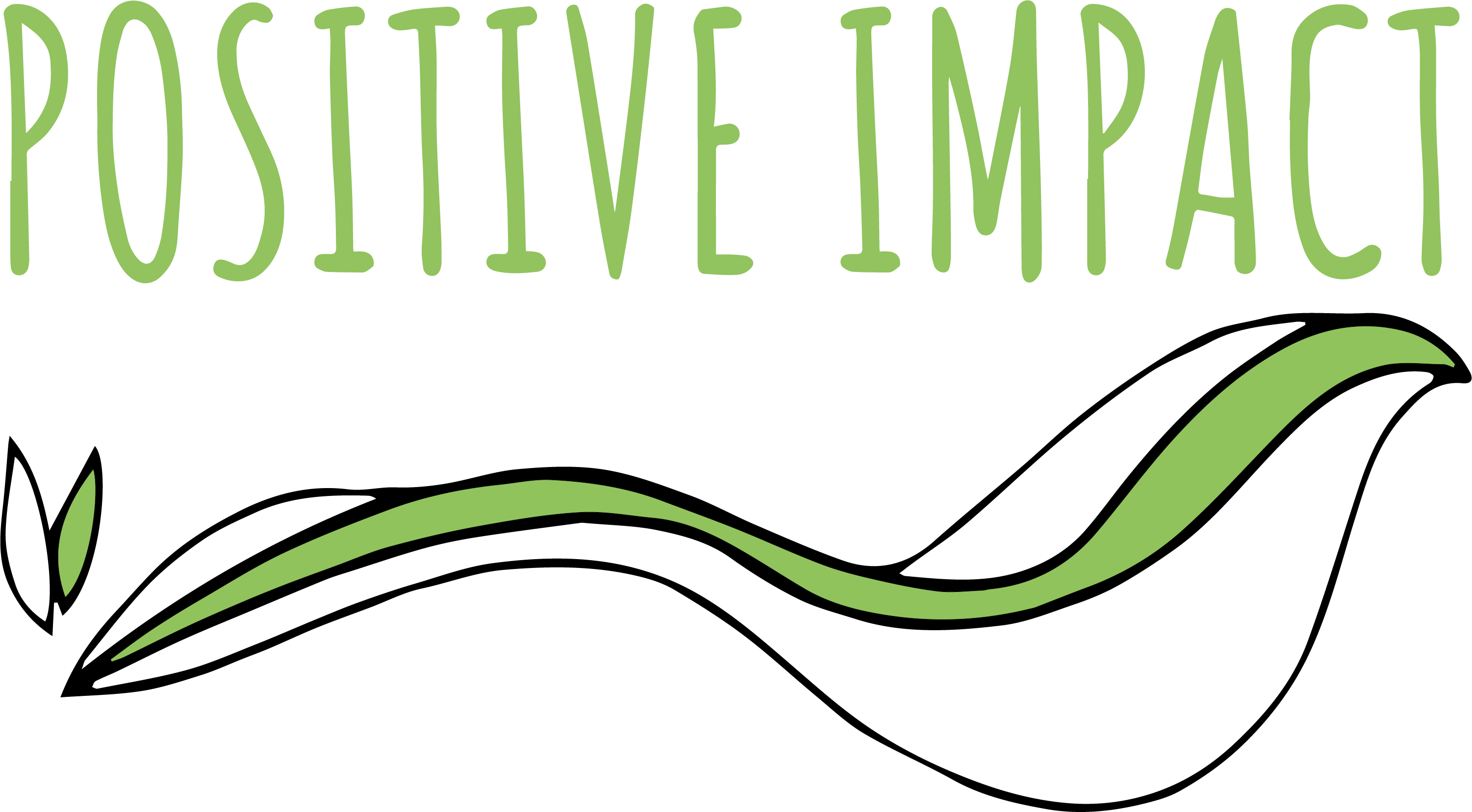 CPD
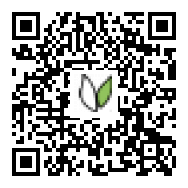 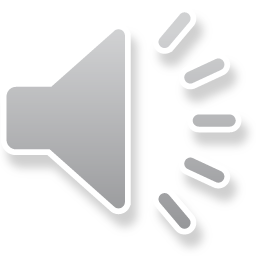 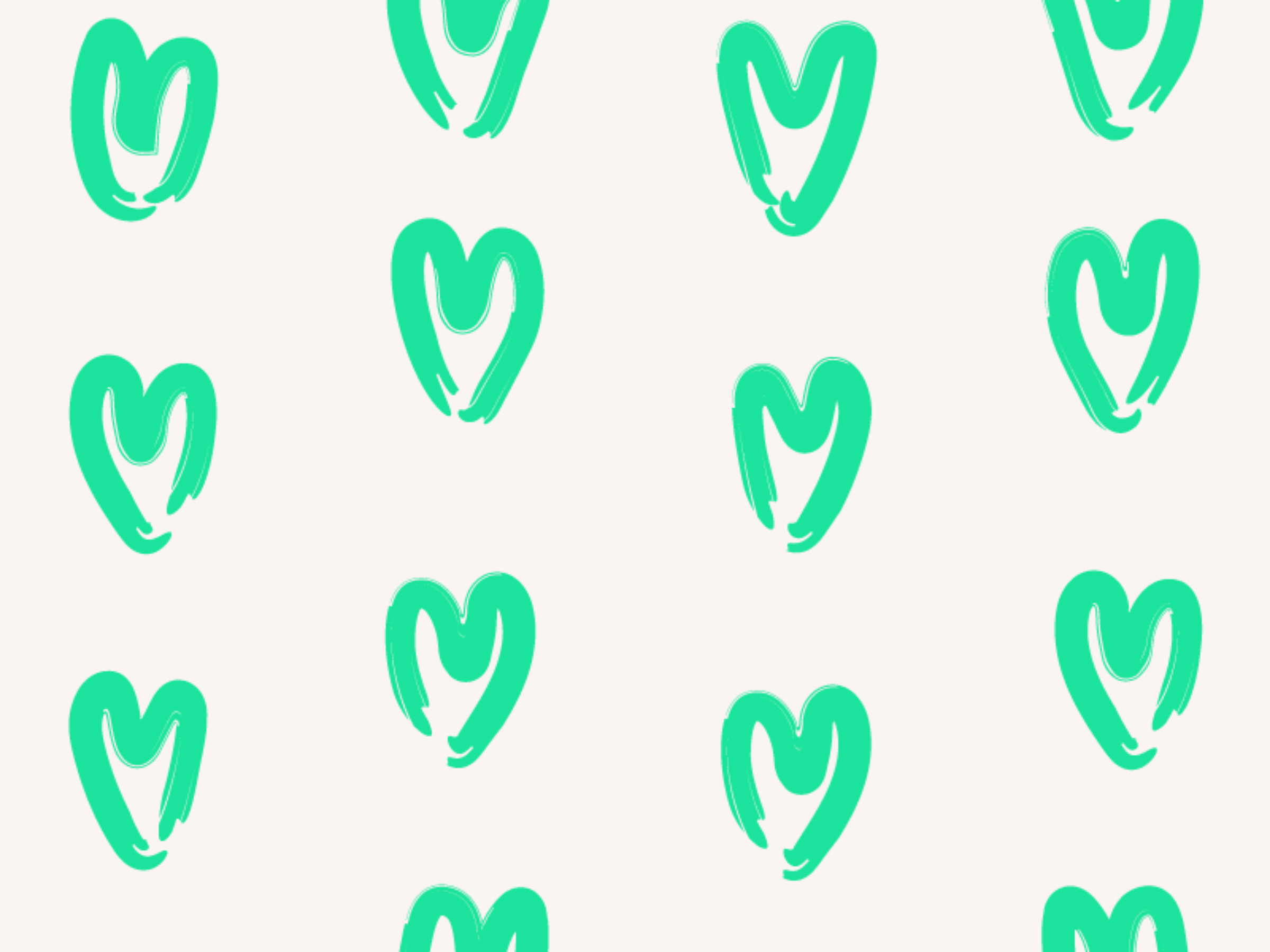 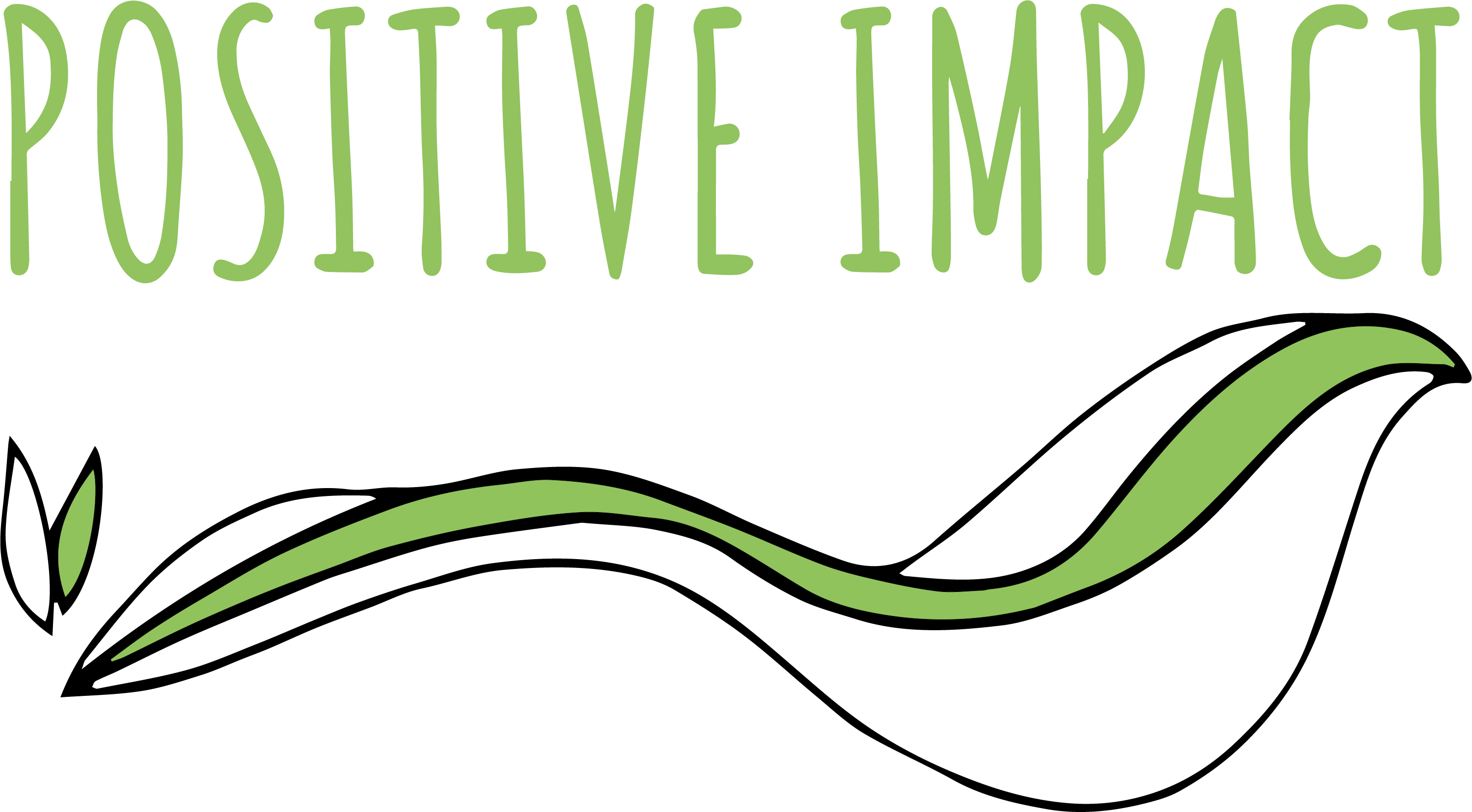 Become an Ambassador!
As a Positive Impact Ambassador I have a number of opportunities to develop myself and my leadership. Four times a year I receive a PowerPoint, like this one, which I can share. I can apply for discounts on education and gain continuing professional development hours from education which will be recognised by business CEOs around the world. I can attend regular events and I can volunteer to be the Positive Impact Ambassador who represents my geographical area. I can use the free resources provided by Positive Impact to be active on human rights, The Race to Zero, ISO 20121, The UN SDGs and more!

For these reasons I would encourage anyone to become a Positive Impact ambassador and together we can create a sustainable event sector so human engagement is delivered in a way that advances the sustainable development goals.
Use the QR code on this slide to register as a Positive Impact Ambassador!
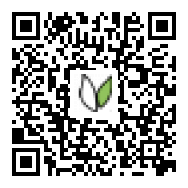 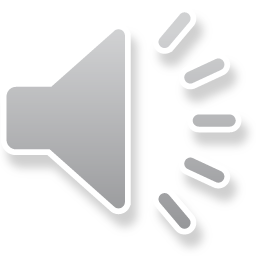 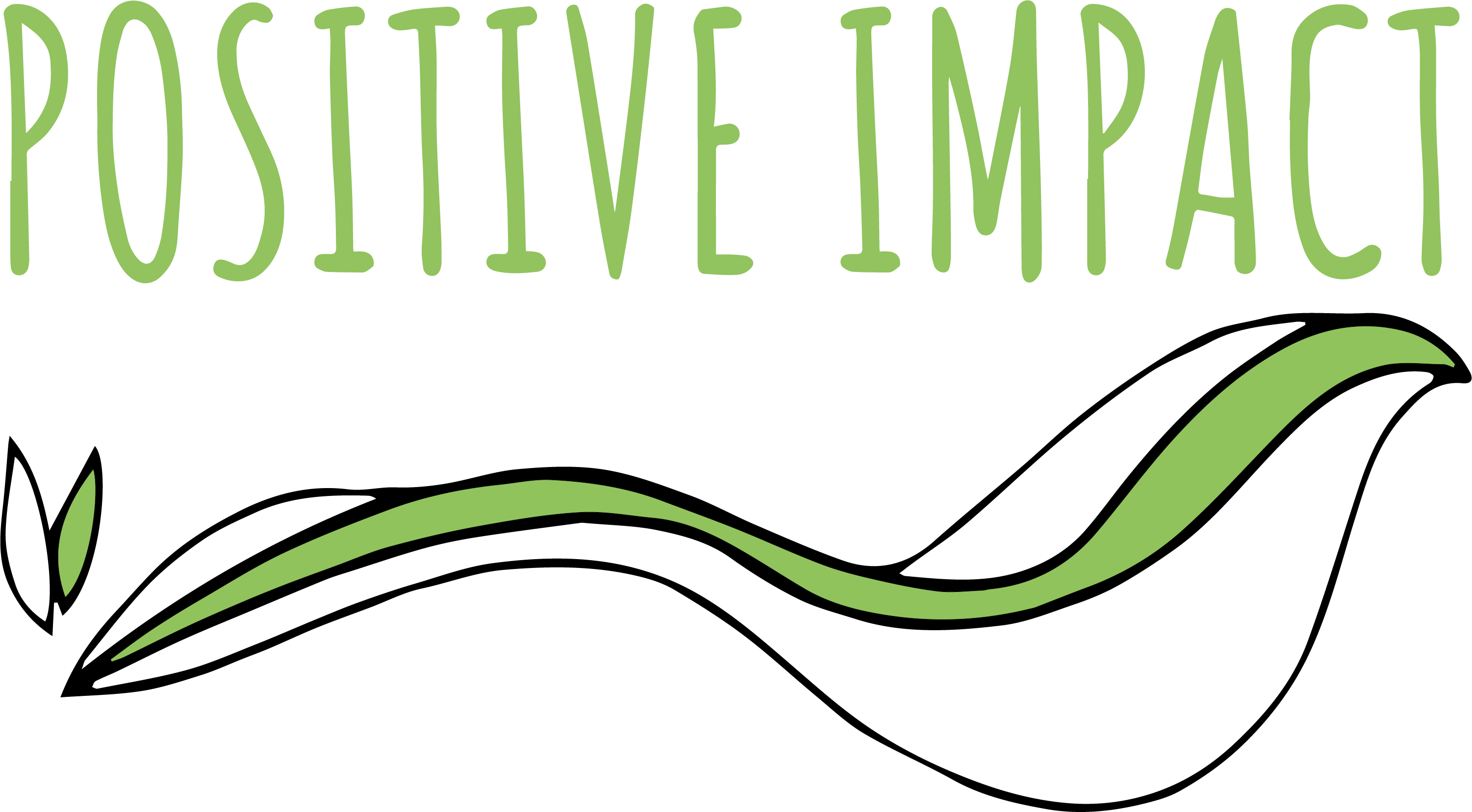 Thank you for listening
@PIevents


@positiveimpactevents


www.positiveimpactevents.com
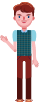 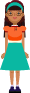 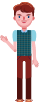 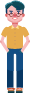 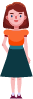 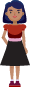 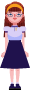 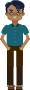 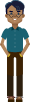 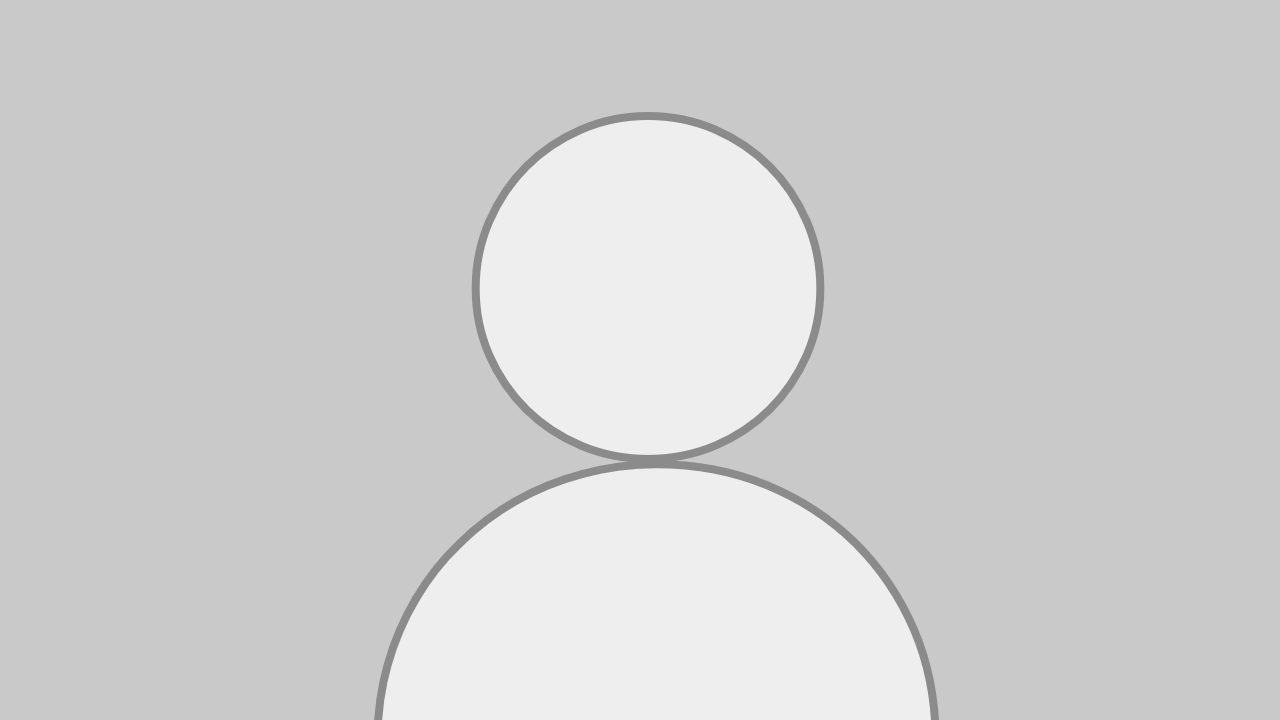 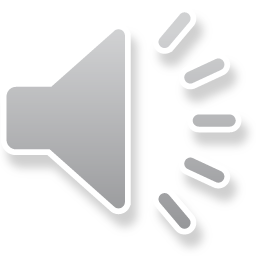 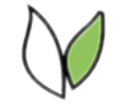